Welcome!
North End Boulevard (Route 1A) Reconstruction
Salisbury, MA | 607710
PUBLIC MEETING
SALISBURY, MA
NOVEMBER 19 | 7:00 PM
North End Boulevard Reconstruction
Salisbury, MA | 607710
Project Team
Town of Salisbury
Project Proponent

MassDOT District 4
Project Proponent and Responsible for Administering the Design Process 

Jacobs Engineering
Responsible for Design
North End Boulevard Reconstruction
Salisbury, MA | 607710
Introduction
Town of Salisbury
Neil Harrington – Town Manager and Facilitator 
Lisa Pearson – Town Planning Director
Lisa DeMeo – Director of Public Works

MassDOT
Frank Suszynski, P.E. - MassDOT Deputy District 4 Highway Director 
Brian Fallon, P.E. – MassDOT District 4 Project Development Engineer

Jacobs Engineering
Becky Williamson, P.E. – Jacobs Project Executive
Patrick Crowley, P.E. – Jacobs Project Manager
Lou Rabito, P.E. –  Technical Advisor
Lindsey Vazquez, EIT – Jacobs Project Engineer
Introduction
North End Boulevard Reconstruction
Salisbury, MA | 607710
Project Scope
Project Scope
Reconstruction of 2 miles of North End Boulevard (Route 1A) – from Beach Road and the New Hampshire State Line
Inclusion of Complete Streets Elements
Intersection Design at Central Avenue
ADA Accessibility
Bicycle and Pedestrian Accommodations
Drainage System Improvements
North End Boulevard Reconstruction
Salisbury, MA | 607710
Project Area
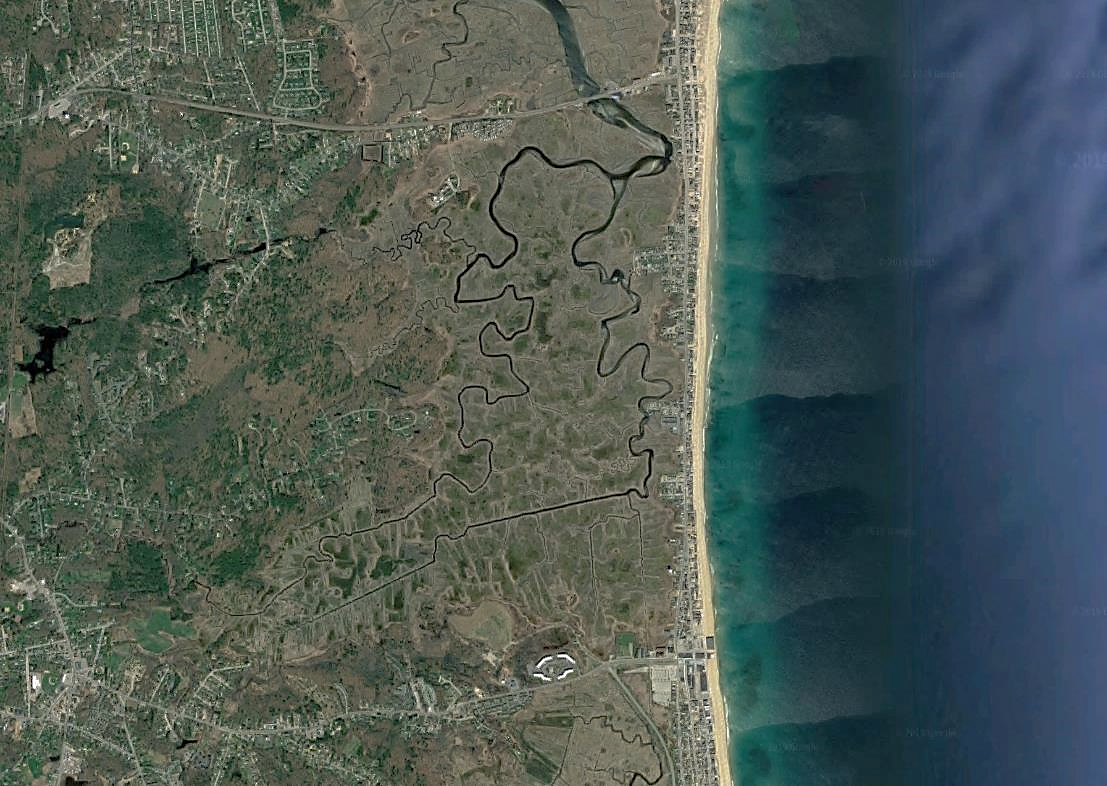 Project Area
ROUTE 286
NORTH END BOULEVARD
ROUTE 1A
North End Boulevard Reconstruction
Salisbury, MA | 607710
.
Why do we need this project?
Improve Overall Roadway Safety
Complete Streets
Central Avenue Intersection
Drainage Improvements
North End Boulevard Reconstruction
Salisbury, MA | 607710
Existing Issues
Intersection Safety at Central Avenue
Pavement Condition
Deficient Pedestrian Accommodation
Deficient Bicycle Accommodation
Drainage
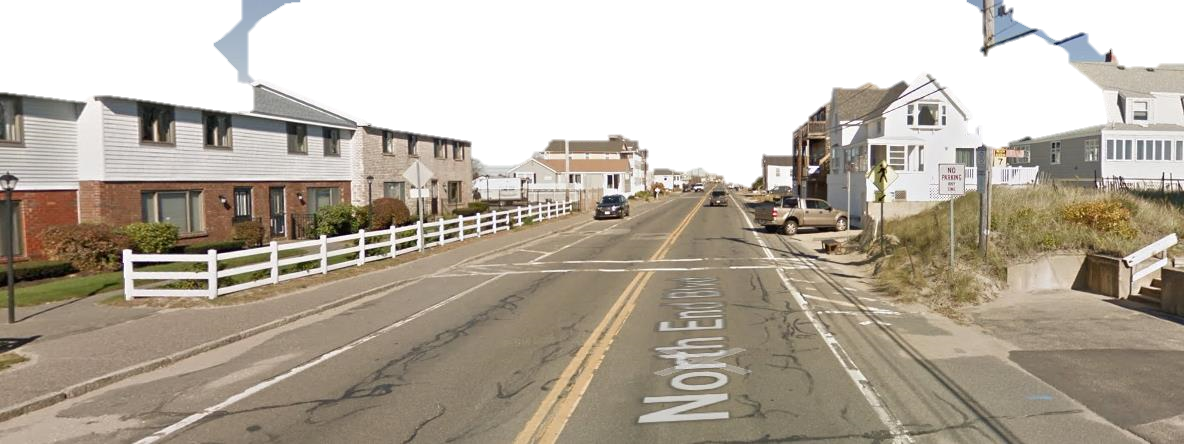 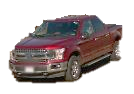 North End Boulevard Reconstruction
Salisbury, MA | 607710
Existing Issues (cont.)
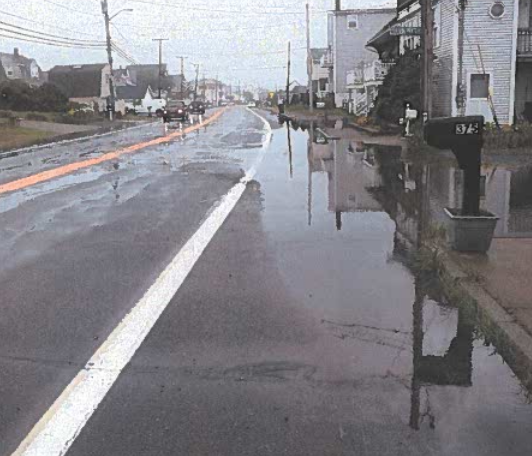 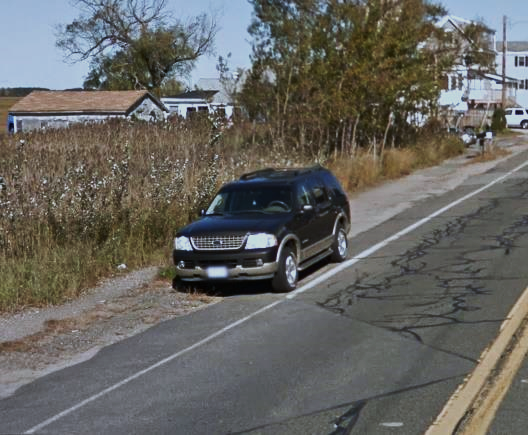 North End Boulevard Reconstruction
Salisbury, MA | 607710
Existing Issues (cont.)
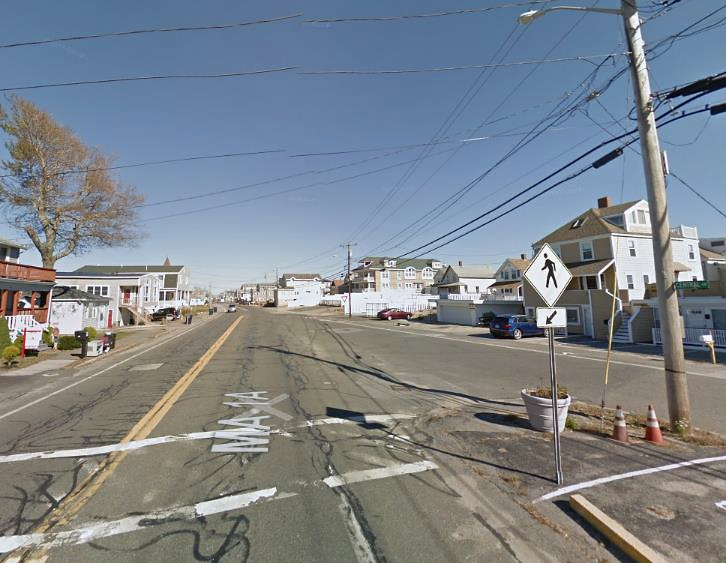 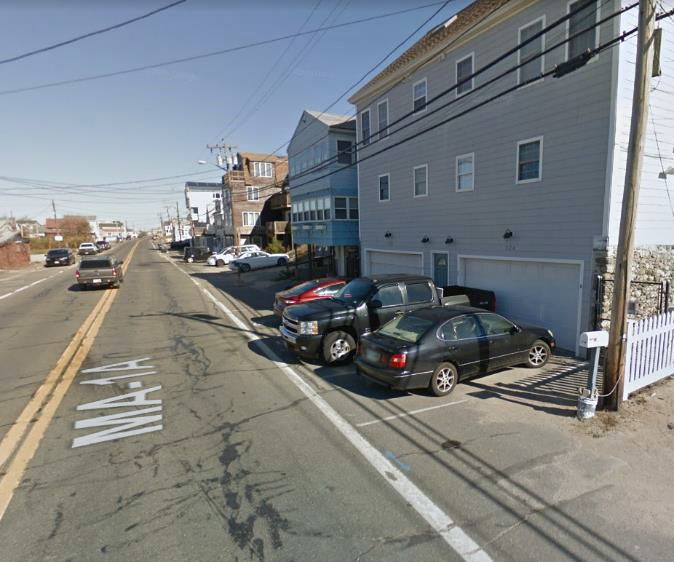 North End Boulevard Reconstruction
Salisbury, MA | 607710
Project Goals
Intersection Safety | Improve Intersection Safety at Central Avenue
Roadway Safety | Improve Overall Roadway Safety.
Deficient Pedestrian Accommodation | Improve Pedestrian Accommodations.
Deficient Bike Accommodation | Improve Bicyclist Accommodations.
Minimize Right-of-Way Impacts
Drainage | Analyze Drainage System, Improve Drainage Runoff Control, Improve Drainage System Capacity
North End Boulevard Reconstruction
Salisbury, MA | 607710
Alternatives
Concept A – Bike Lanes


Concept B - Two-Way Separated Bike Lanes


Concept C - Shared Use Path
North End Boulevard Reconstruction
Salisbury, MA | 607710
Alternatives
Concept B - Two-Way Separated Bike Lanes
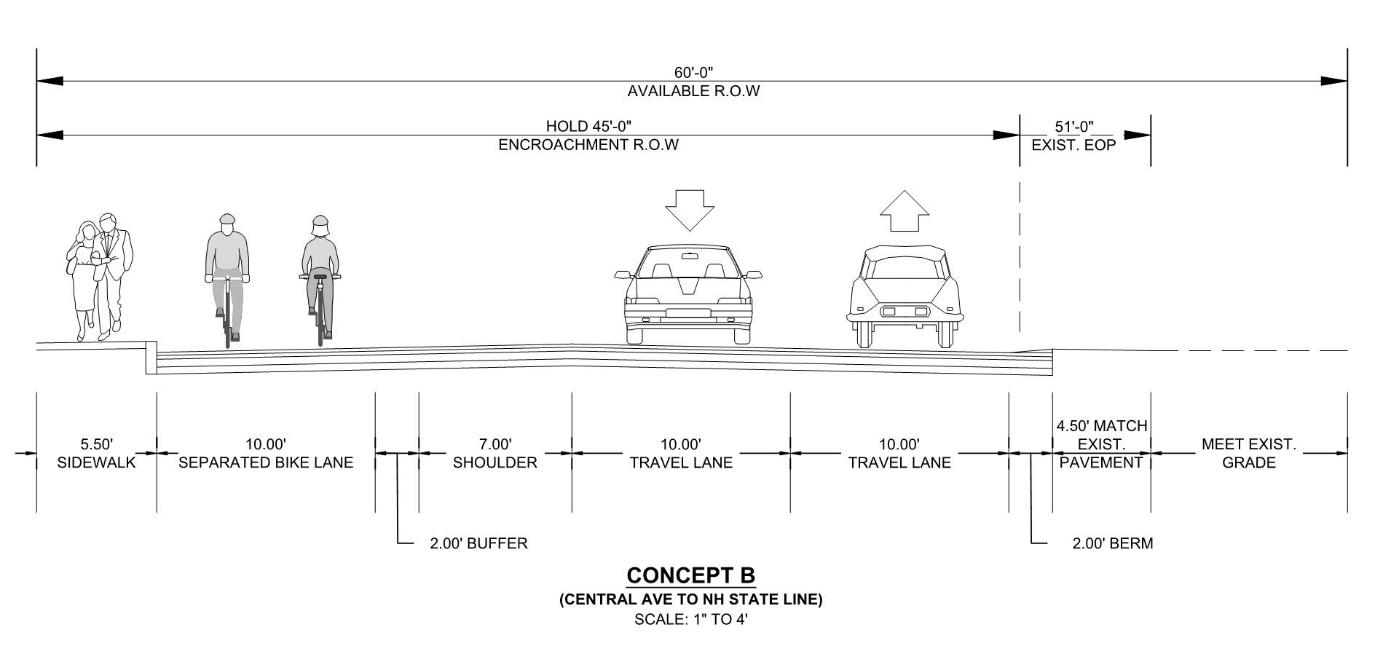 [Speaker Notes: Insert project name, location, file no.
Depending on complexity, may need to be multiple slides;]
North End Boulevard Reconstruction
Salisbury, MA | 607710
Alternatives
Concept B - Two-Way Separated Bike Lanes
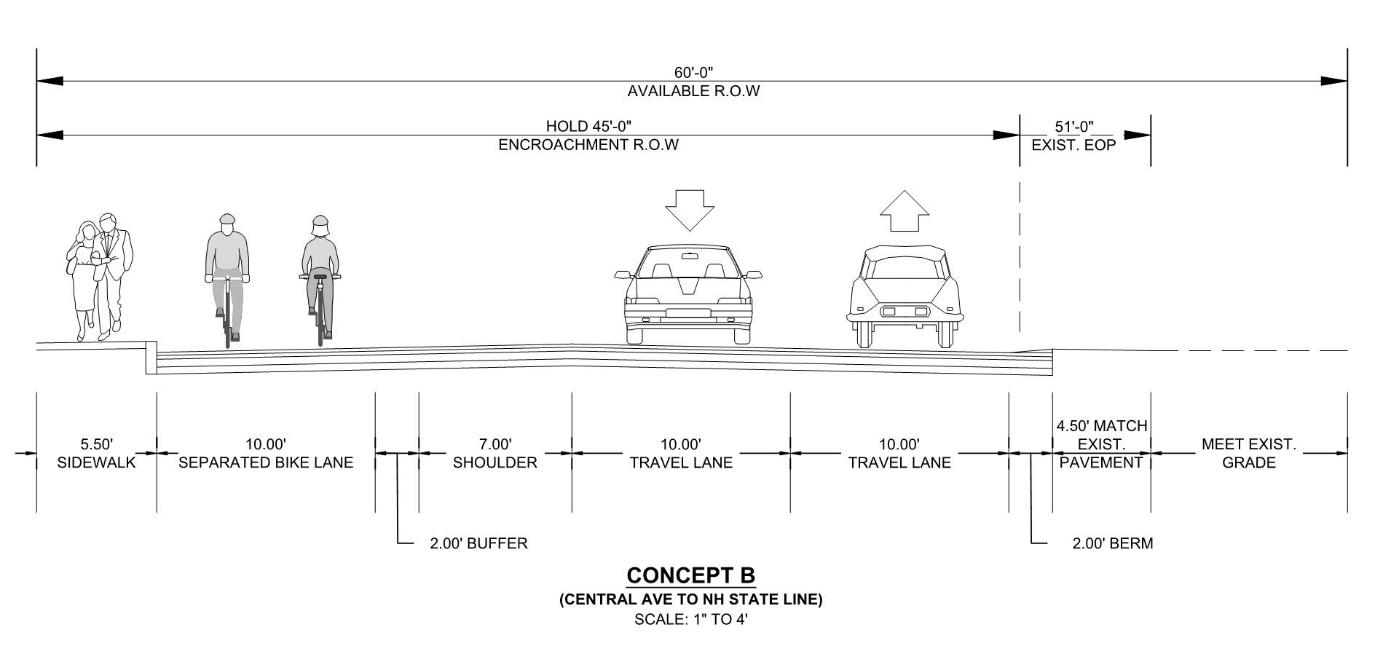 [Speaker Notes: Insert project name, location, file no.
Depending on complexity, may need to be multiple slides;]
North End Boulevard Reconstruction
Salisbury, MA | 607710
Alternatives
Concept B - Two-Way Separated Bike Lanes
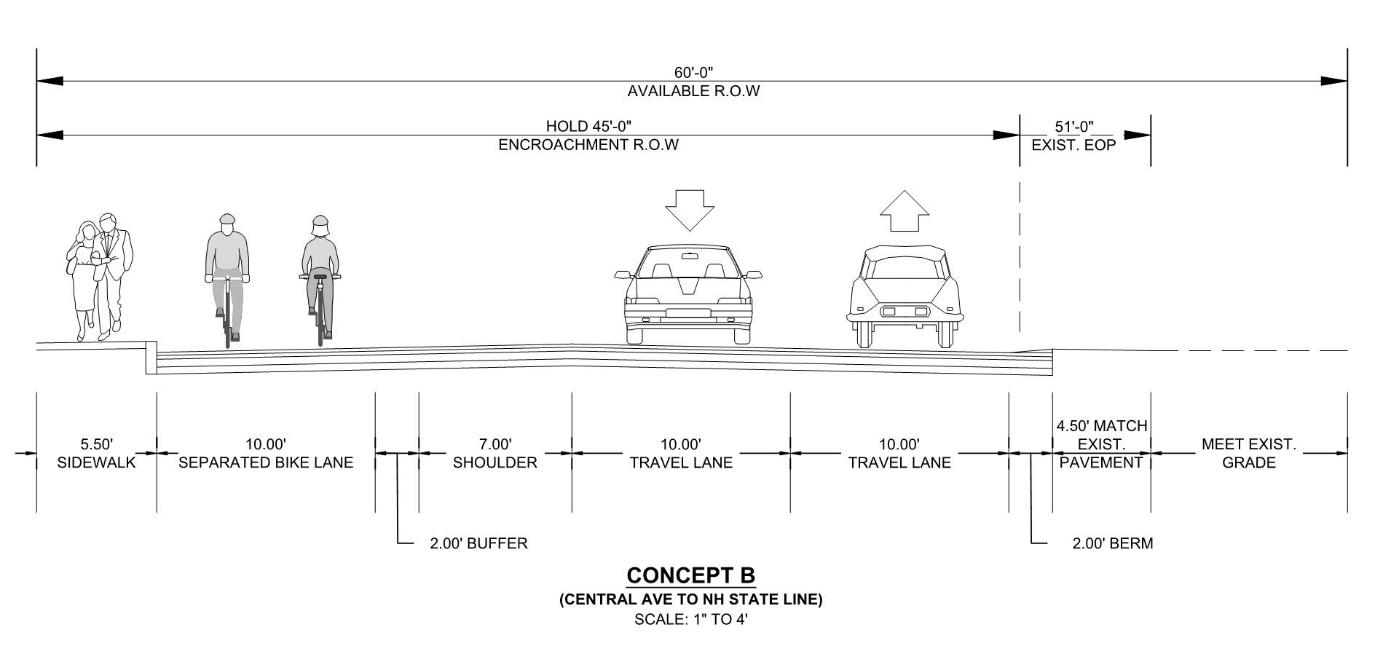 [Speaker Notes: Insert project name, location, file no.
Depending on complexity, may need to be multiple slides;]
North End Boulevard Reconstruction
Salisbury, MA | 607710
Alternatives
Concept B - Two-Way Separated Bike Lanes
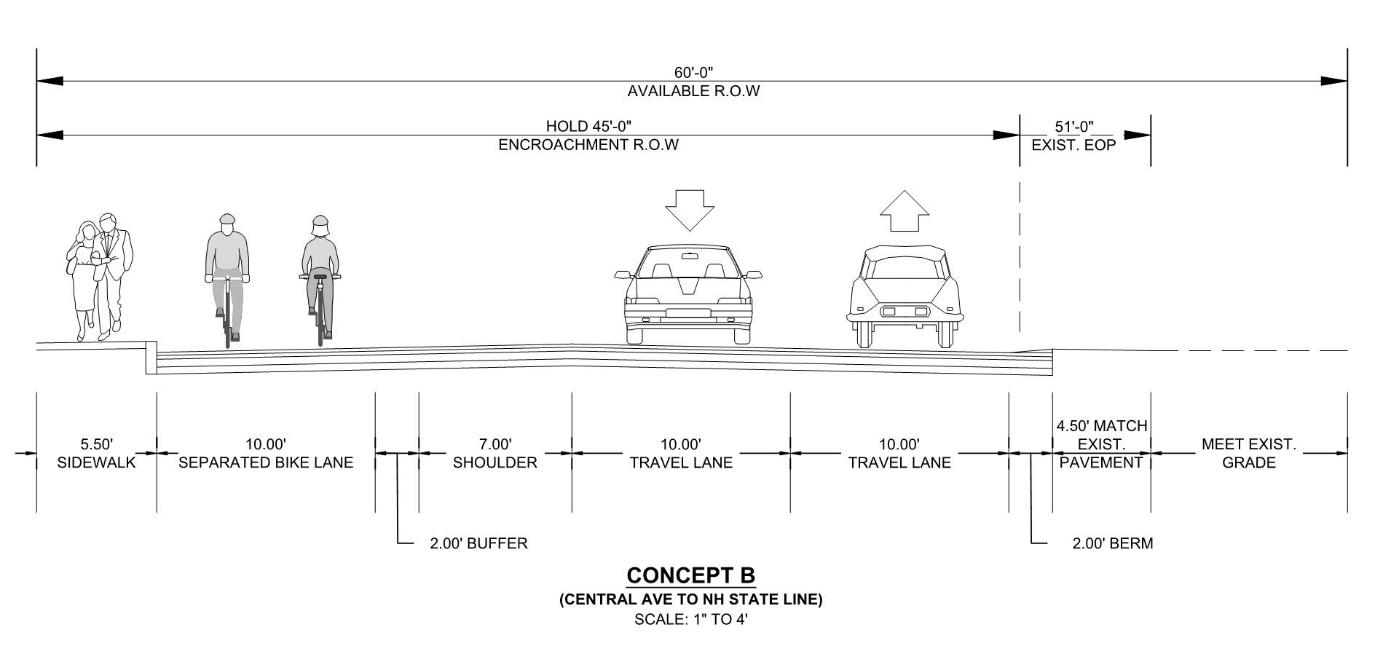 [Speaker Notes: Insert project name, location, file no.
Depending on complexity, may need to be multiple slides;]
North End Boulevard Reconstruction
Salisbury, MA | 607710
Alternatives
Concept B - Two-Way Separated Bike Lanes
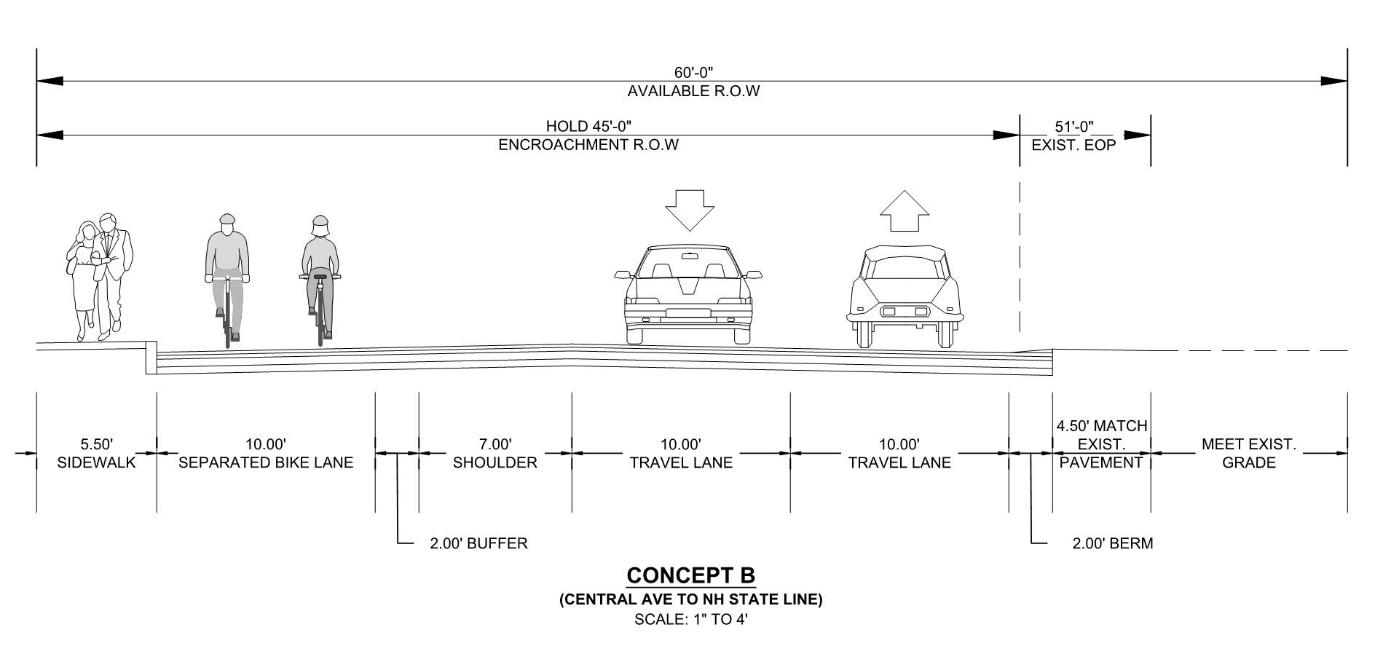 [Speaker Notes: Insert project name, location, file no.
Depending on complexity, may need to be multiple slides;]
North End Boulevard Reconstruction
Salisbury, MA | 607710
Alternatives
Concept B - Two-Way Separated Bike Lanes
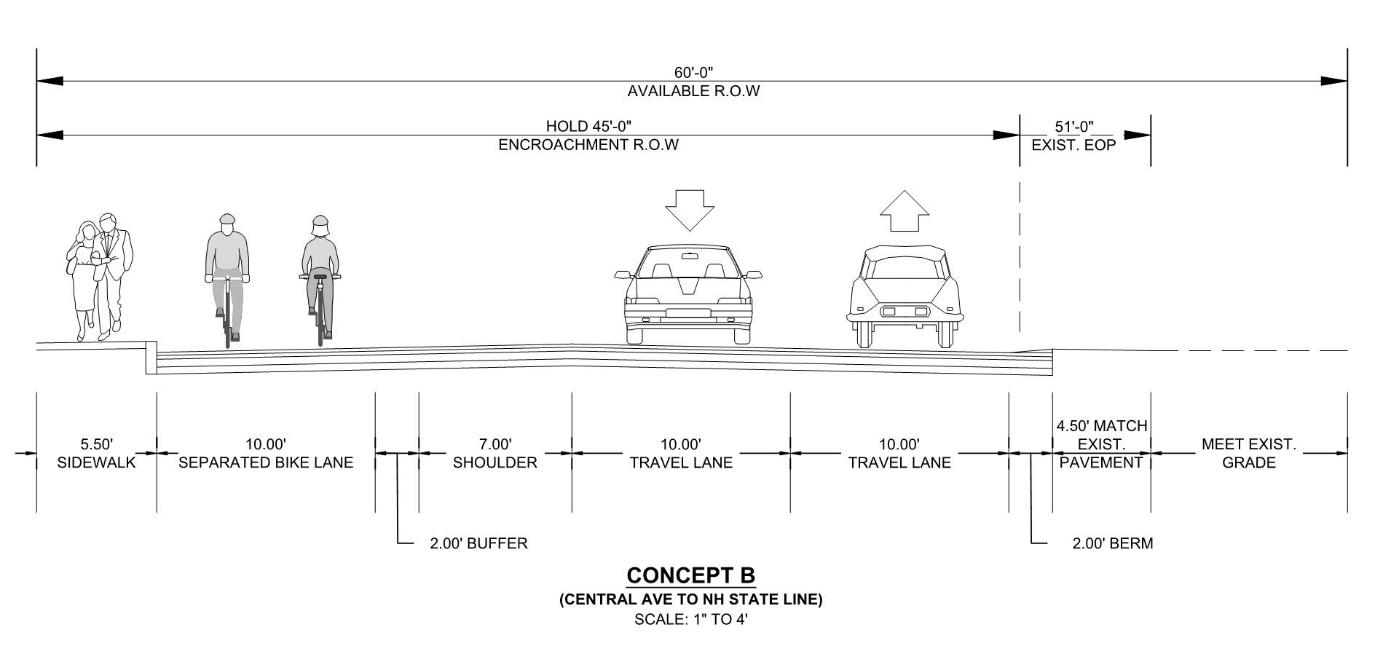 [Speaker Notes: Insert project name, location, file no.
Depending on complexity, may need to be multiple slides;]
North End Boulevard Reconstruction
Salisbury, MA | 607710
Alternatives
Concept B - Two-Way Separated Bike Lanes
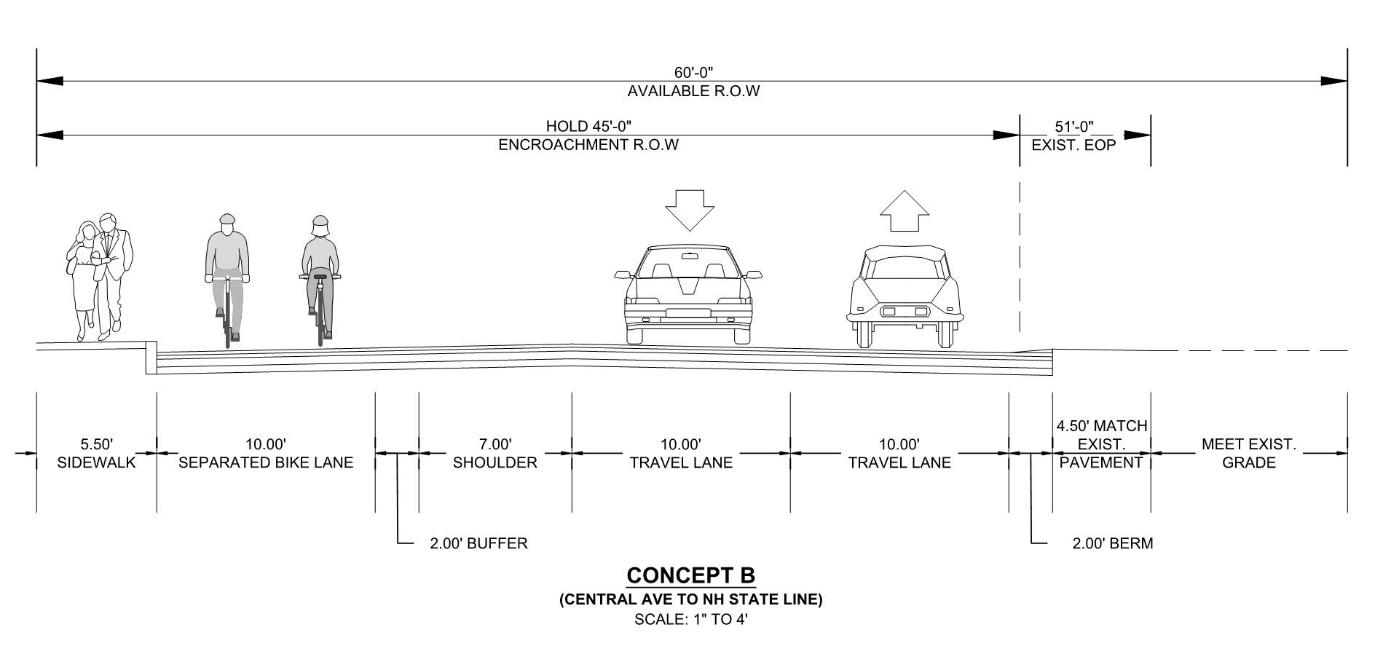 [Speaker Notes: Insert project name, location, file no.
Depending on complexity, may need to be multiple slides;]
North End Boulevard Reconstruction
Salisbury, MA | 607710
Alternatives
Concept B - Two-Way Separated Bike Lanes
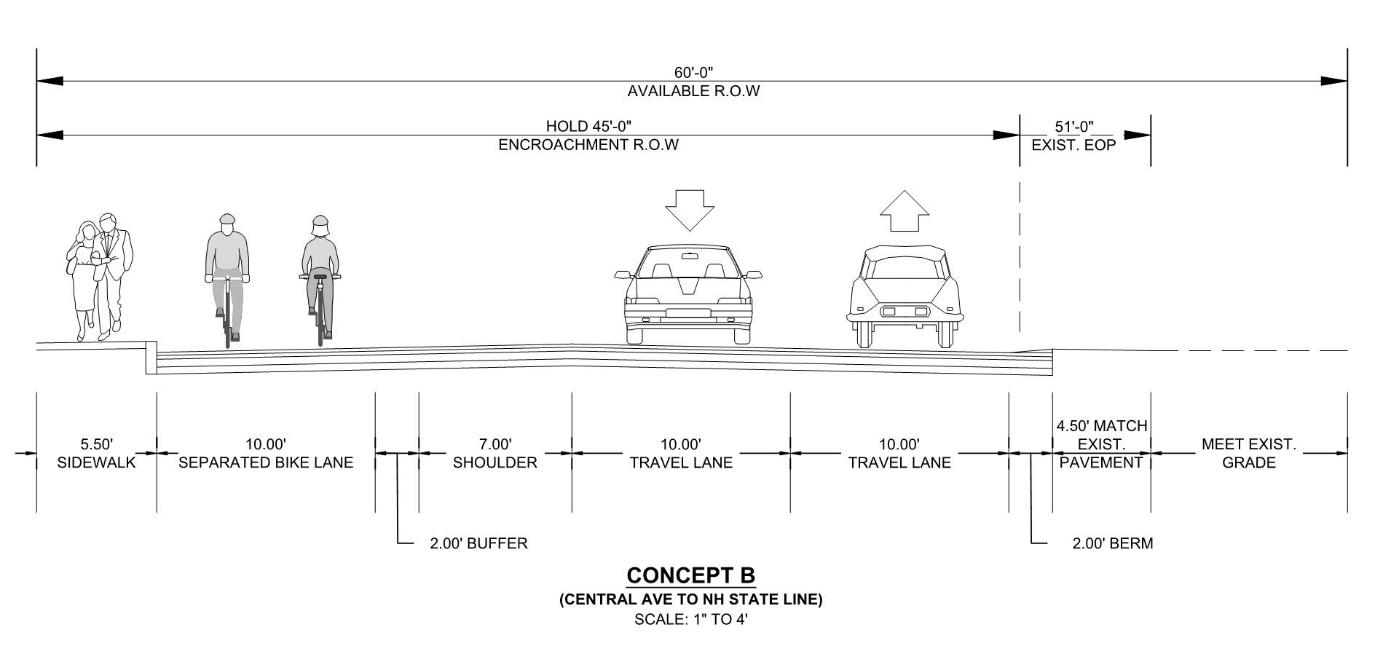 [Speaker Notes: Insert project name, location, file no.
Depending on complexity, may need to be multiple slides;]
North End Boulevard Reconstruction
Salisbury, MA | 607710
Alternatives
Concept B - Two-Way Separated Bike Lanes
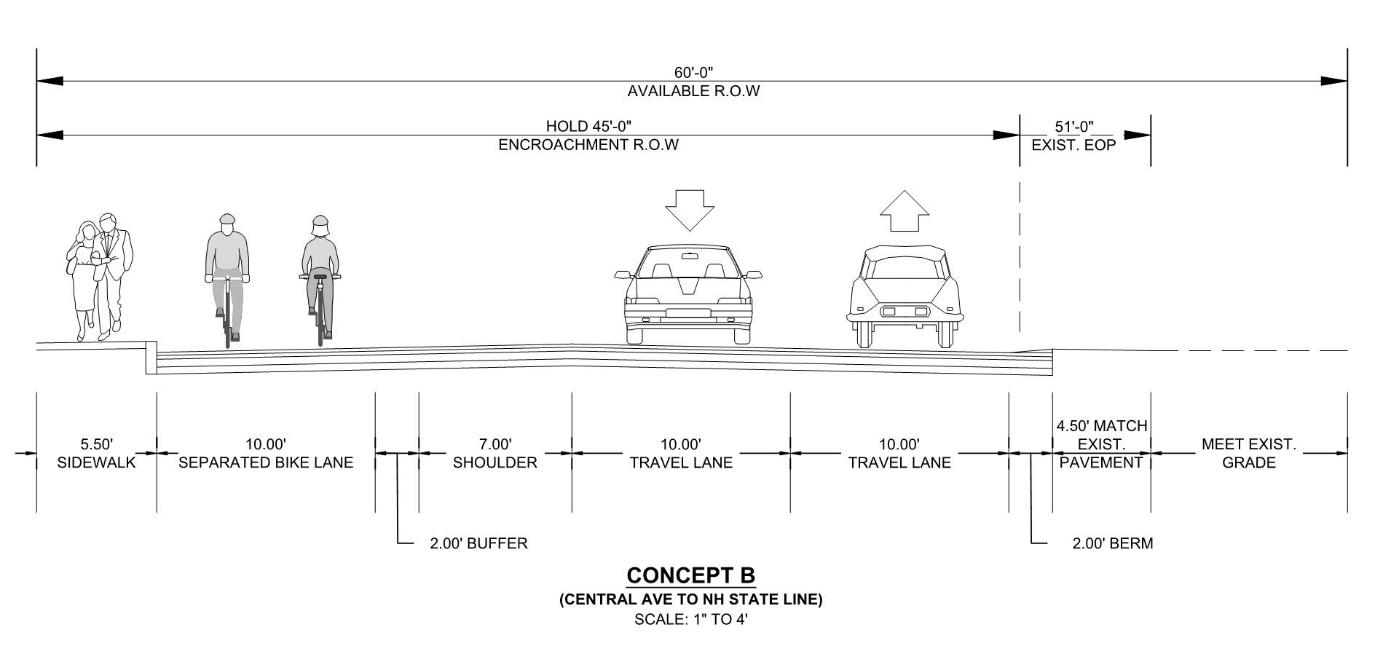 [Speaker Notes: Insert project name, location, file no.
Depending on complexity, may need to be multiple slides;]
North End Boulevard Reconstruction
Salisbury, MA | 607710
Alternatives
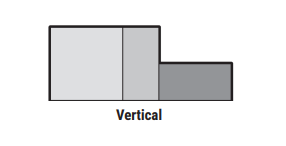 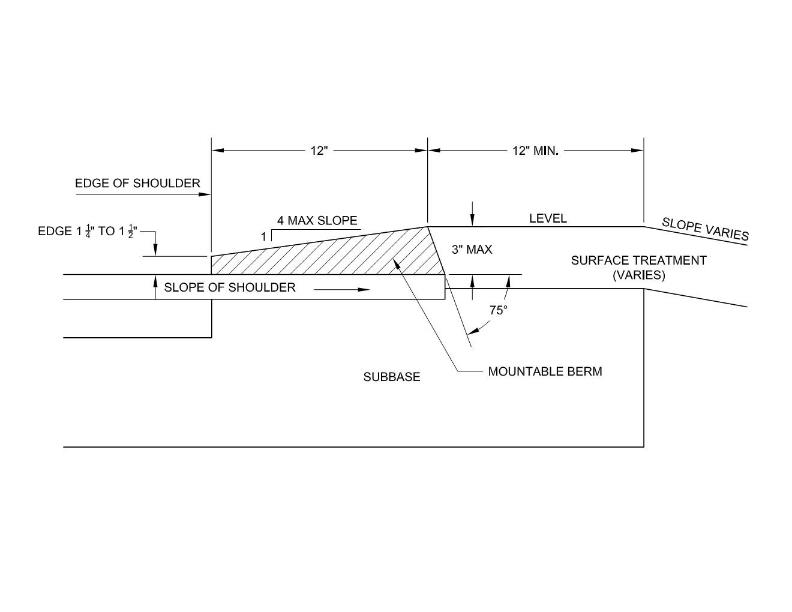 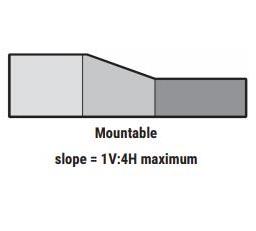 [Speaker Notes: Insert project name, location, file no.
Depending on complexity, may need to be multiple slides;]
North End Boulevard Reconstruction
Salisbury, MA | 607710
Alternatives
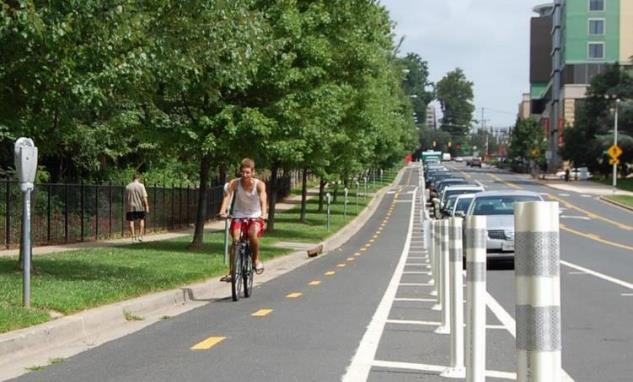 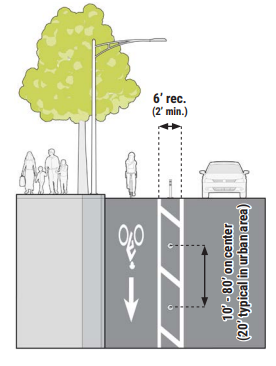 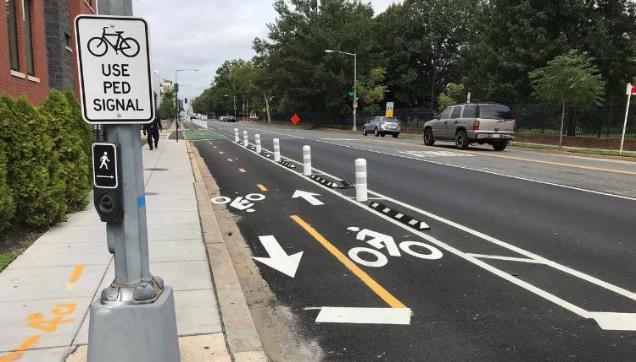 [Speaker Notes: Insert project name, location, file no.
Depending on complexity, may need to be multiple slides;]
North End Boulevard Reconstruction
Salisbury, MA | 607710
Alternatives
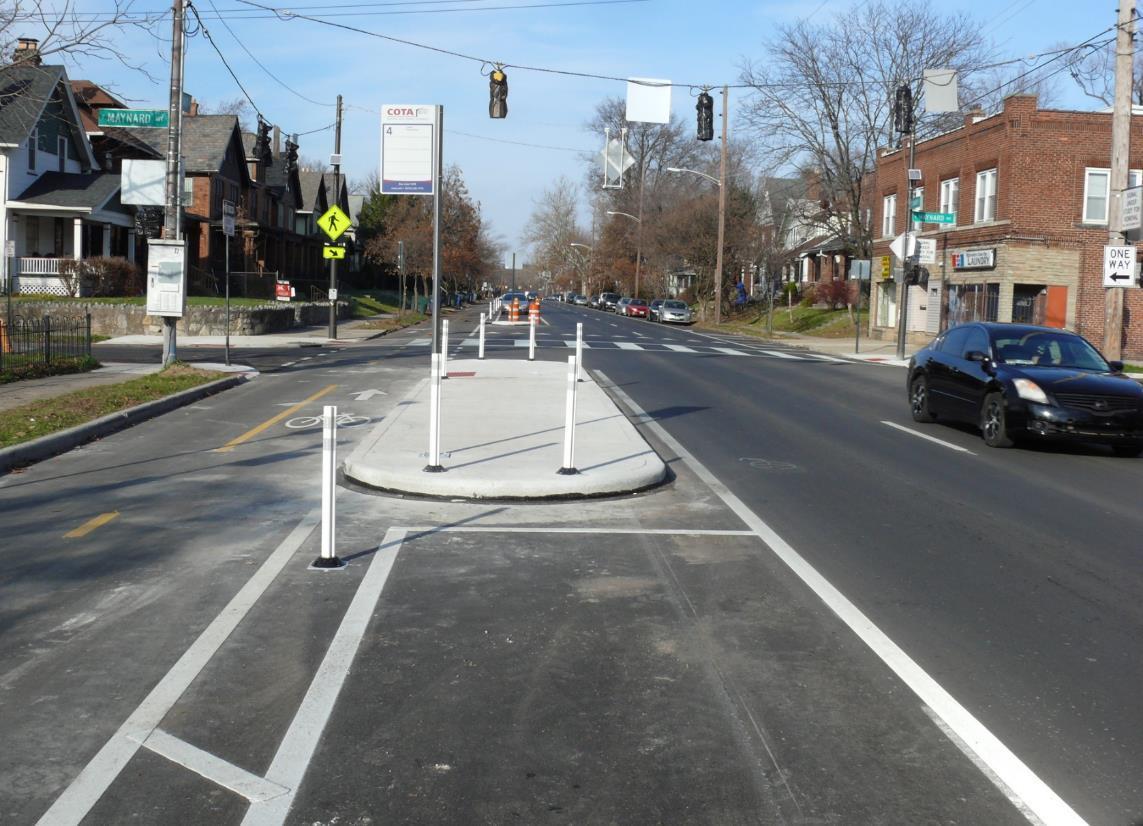 [Speaker Notes: Insert project name, location, file no.
Depending on complexity, may need to be multiple slides;]
North End Boulevard Reconstruction
Salisbury, MA | 607710
Alternatives
Concept B – Two-Way Separated Bike Lanes
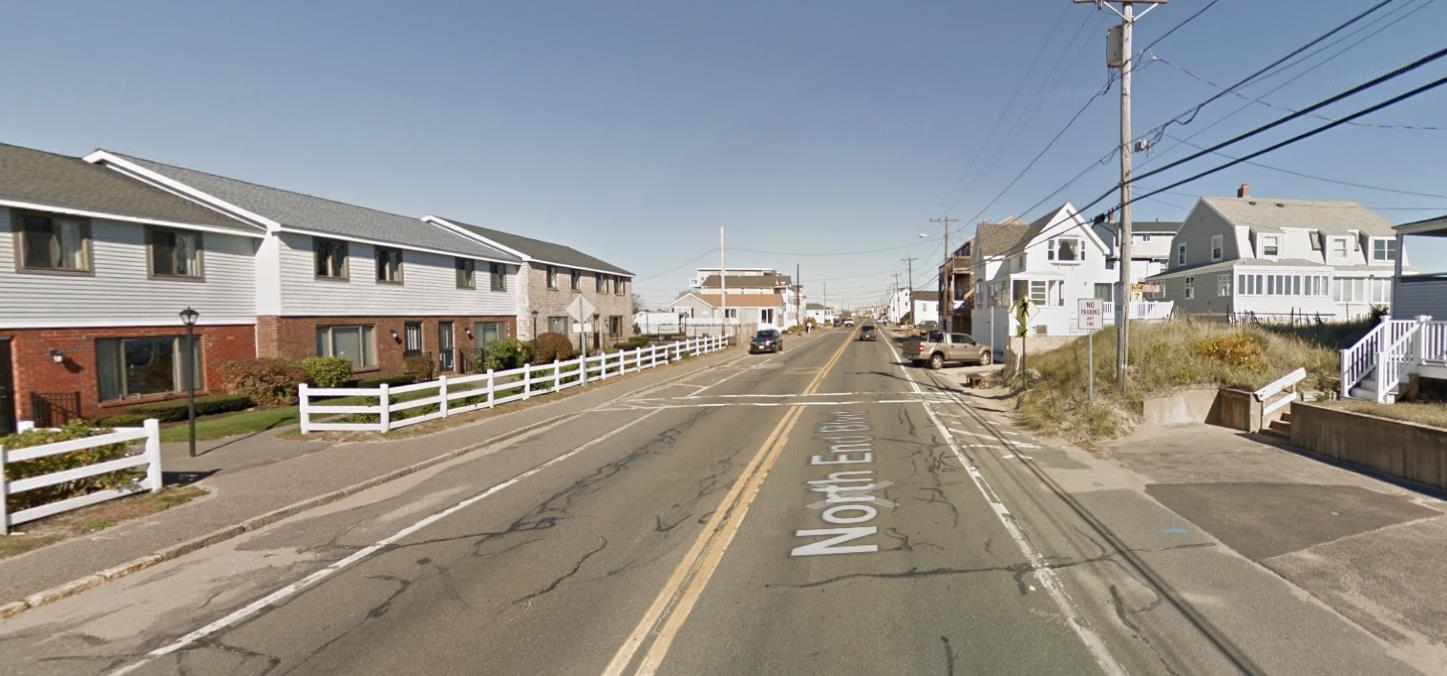 [Speaker Notes: Insert project name, location, file no.
Depending on complexity, may need to be multiple slides;]
North End Boulevard Reconstruction
Salisbury, MA | 607710
Alternatives
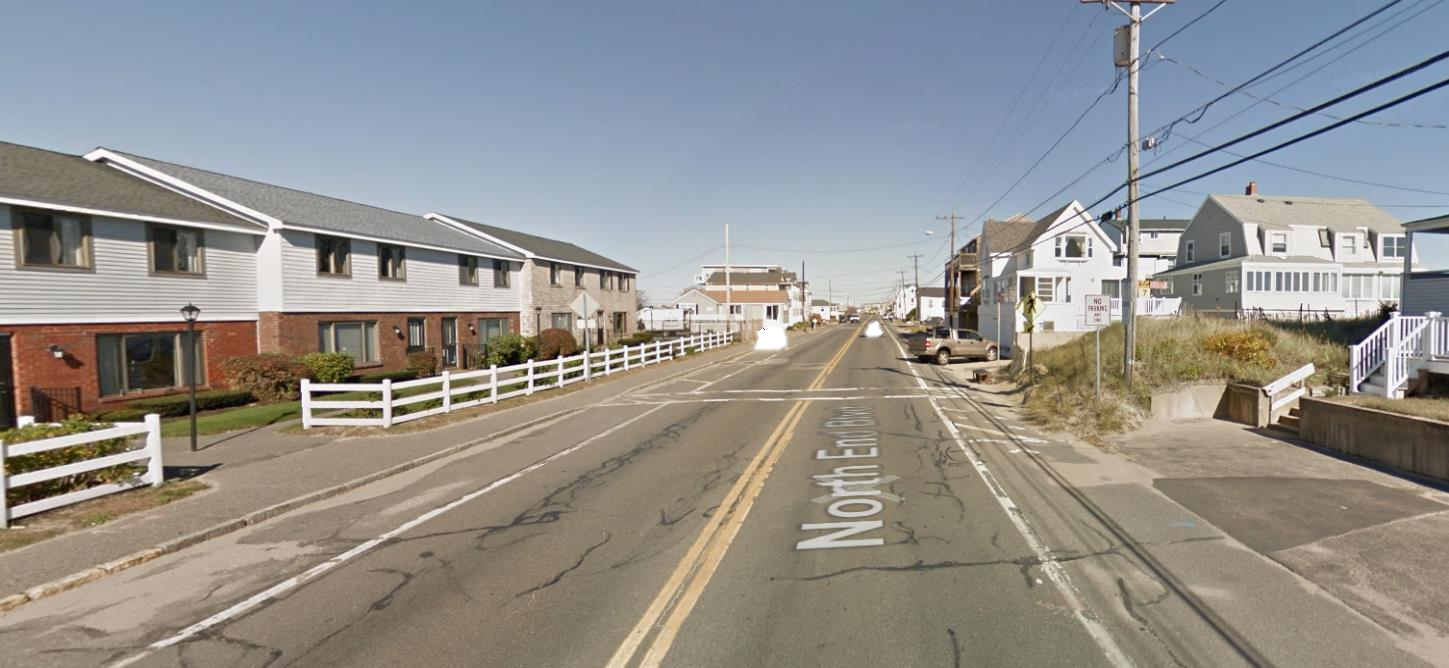 Concept B – Two-Way Separated Bike Lanes
[Speaker Notes: Insert project name, location, file no.
Depending on complexity, may need to be multiple slides;]
North End Boulevard Reconstruction
Salisbury, MA | 607710
Alternatives
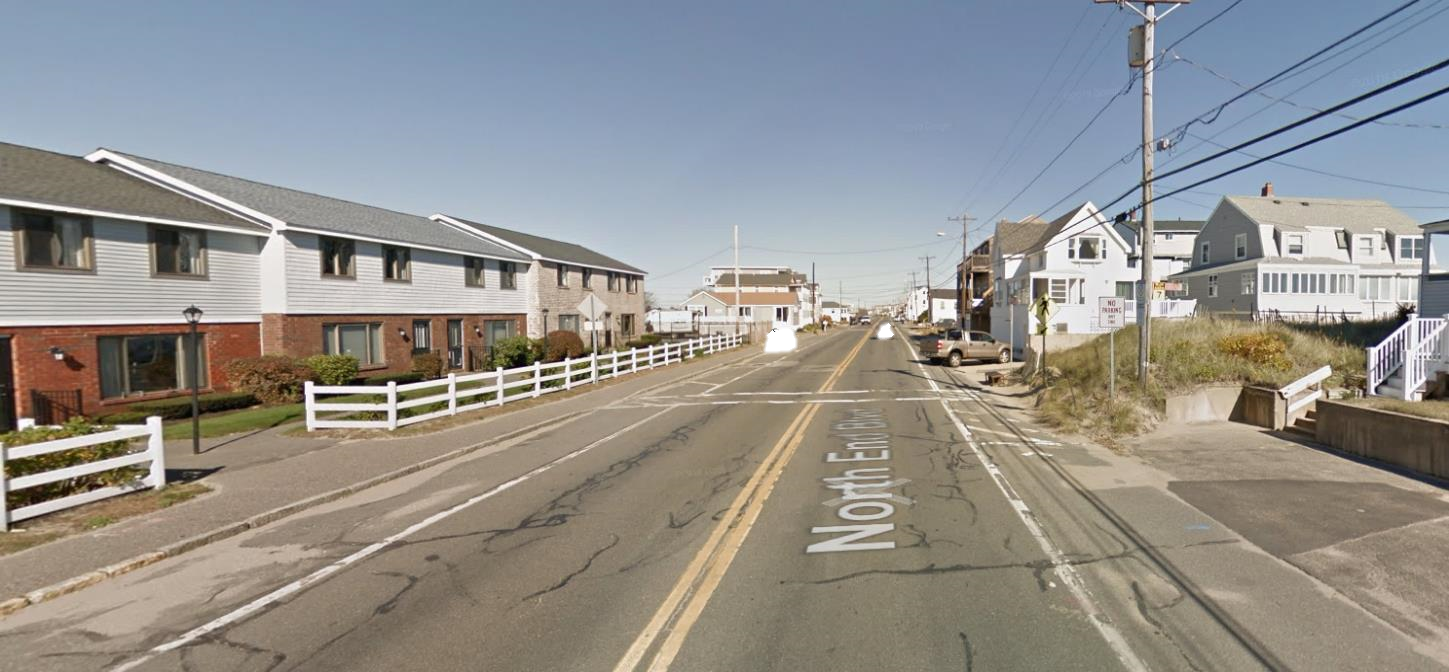 Concept B – Two-Way Separated Bike Lanes
[Speaker Notes: Insert project name, location, file no.
Depending on complexity, may need to be multiple slides;]
North End Boulevard Reconstruction
Salisbury, MA | 607710
Alternatives
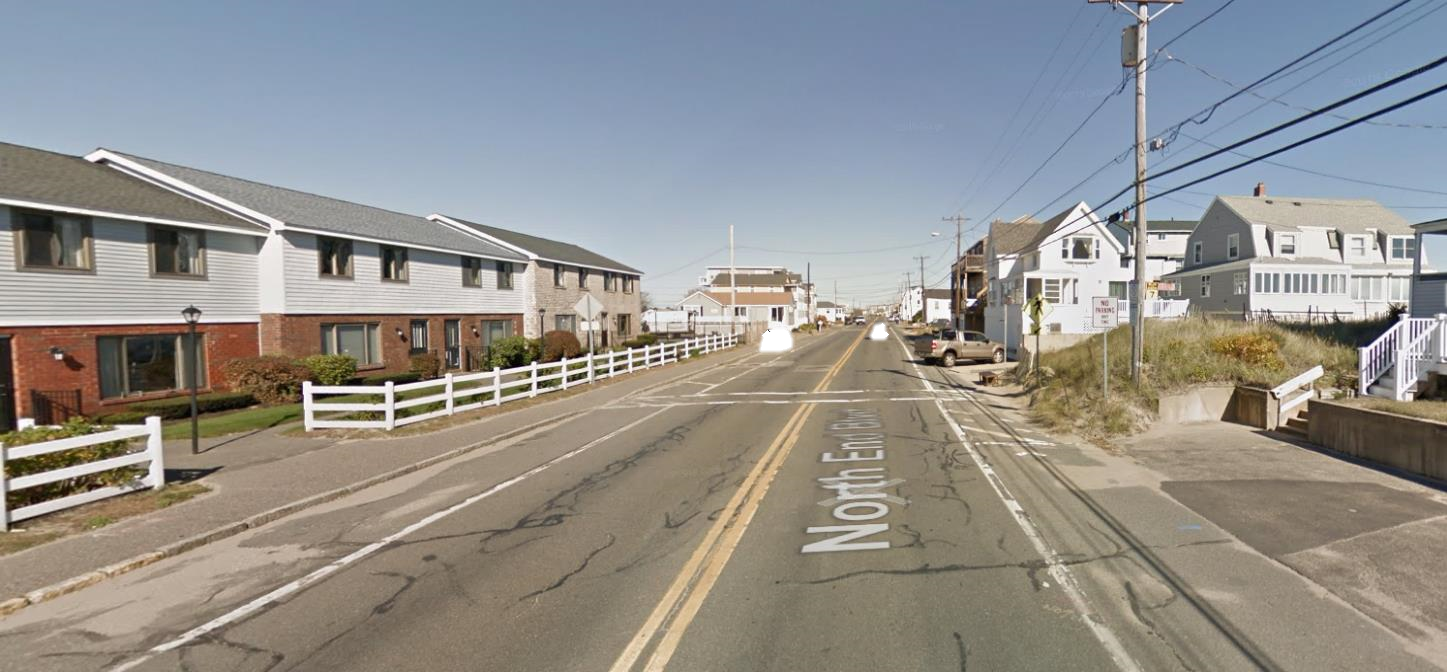 Concept B – Two-Way Separated Bike Lanes
[Speaker Notes: Insert project name, location, file no.
Depending on complexity, may need to be multiple slides;]
North End Boulevard Reconstruction
Salisbury, MA | 607710
Alternatives
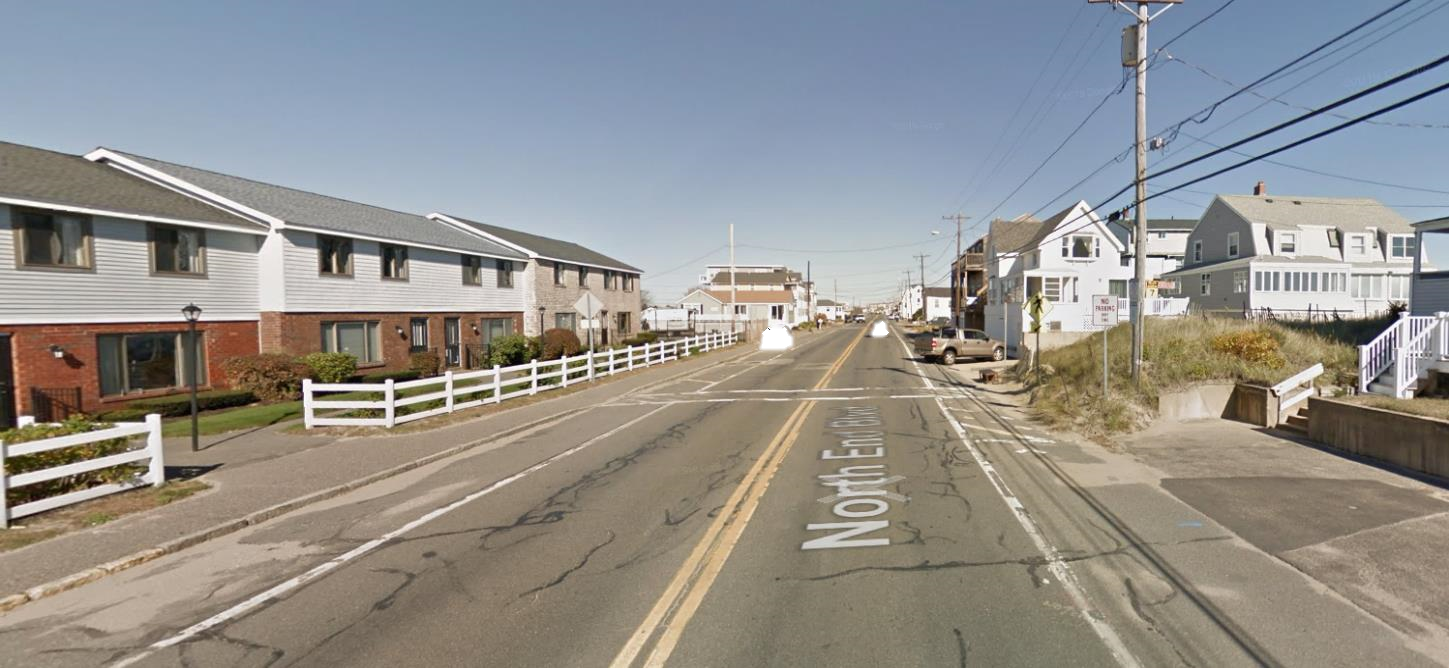 Concept B – Two-Way Separated Bike Lanes
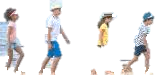 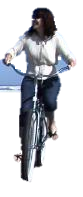 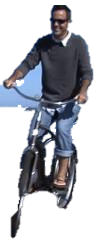 [Speaker Notes: Insert project name, location, file no.
Depending on complexity, may need to be multiple slides;]
North End Boulevard Reconstruction
Salisbury, MA | 607710
Alternatives
Concept C - Shared Use Path
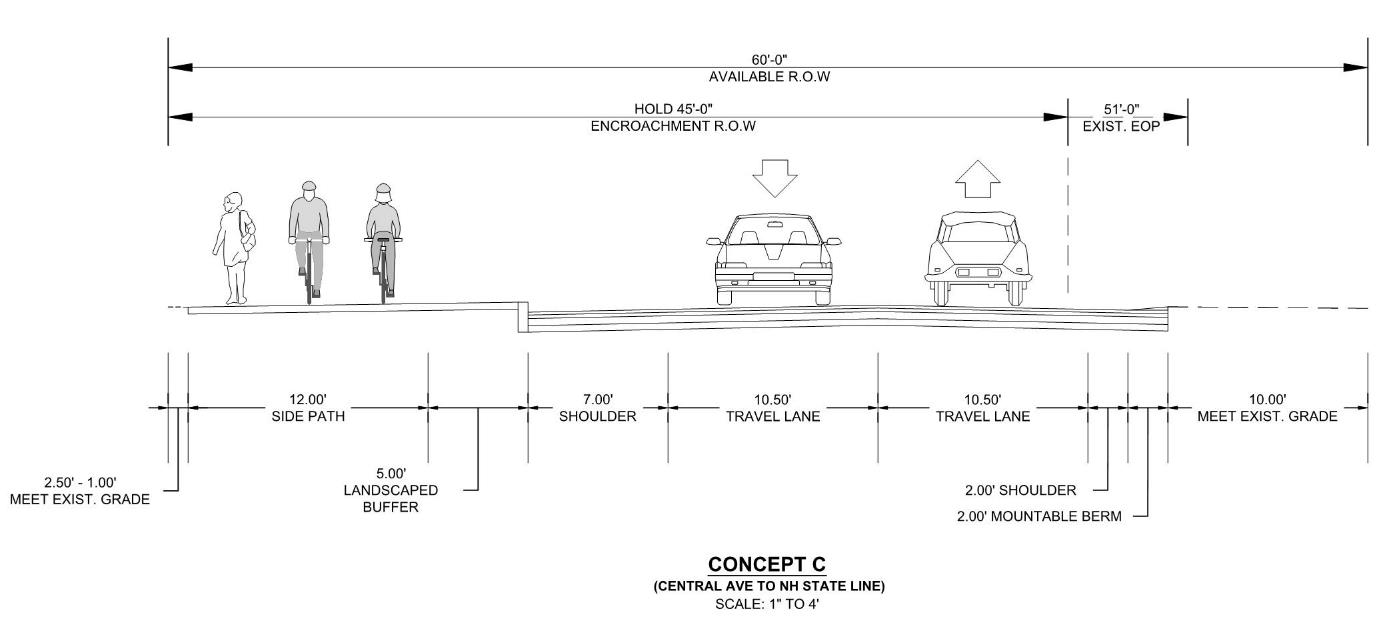 [Speaker Notes: Insert project name, location, file no.
Depending on complexity, may need to be multiple slides;]
North End Boulevard Reconstruction
Salisbury, MA | 607710
Alternatives
Concept C - Shared Use Path
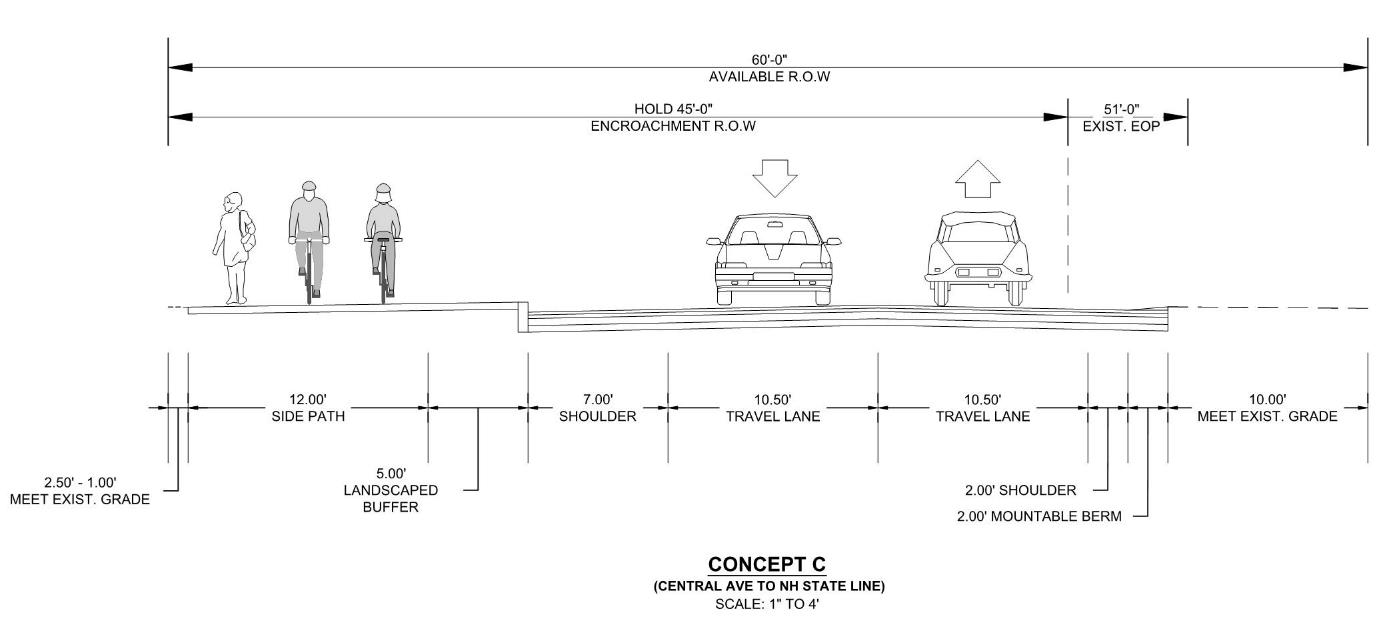 [Speaker Notes: Insert project name, location, file no.
Depending on complexity, may need to be multiple slides;]
North End Boulevard Reconstruction
Salisbury, MA | 607710
Alternatives
Concept C - Shared Use Path
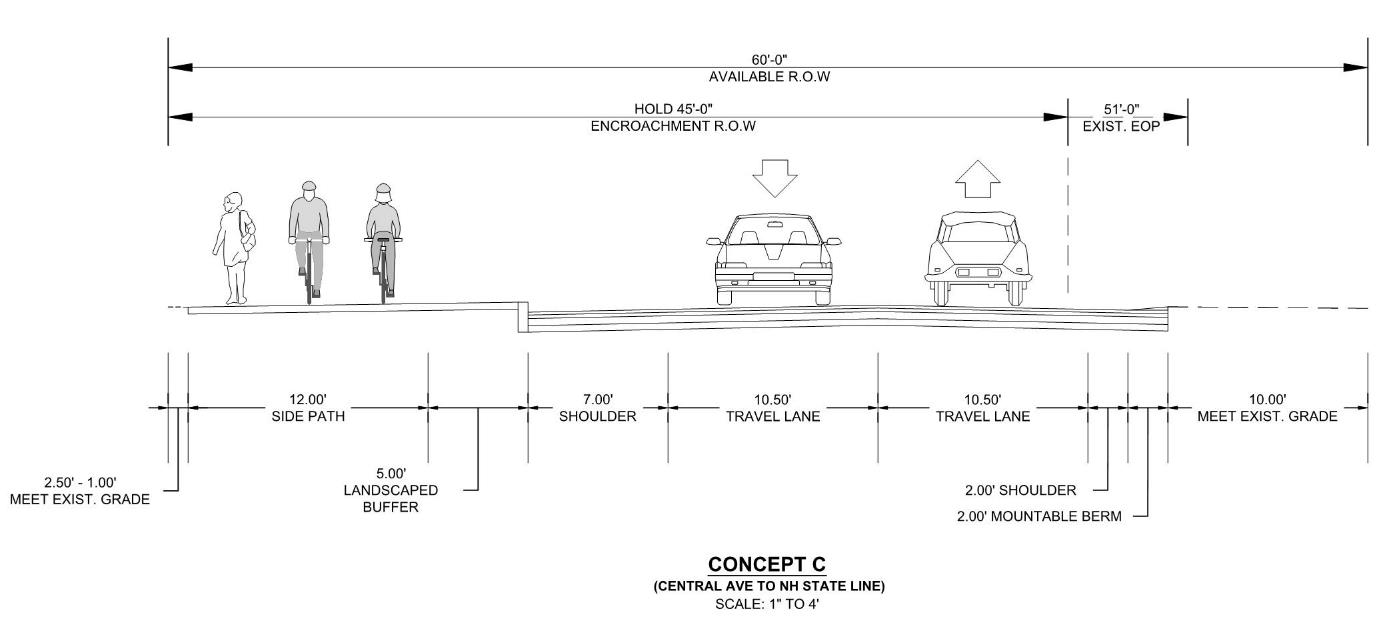 [Speaker Notes: Insert project name, location, file no.
Depending on complexity, may need to be multiple slides;]
North End Boulevard Reconstruction
Salisbury, MA | 607710
Alternatives
Concept C - Shared Use Path
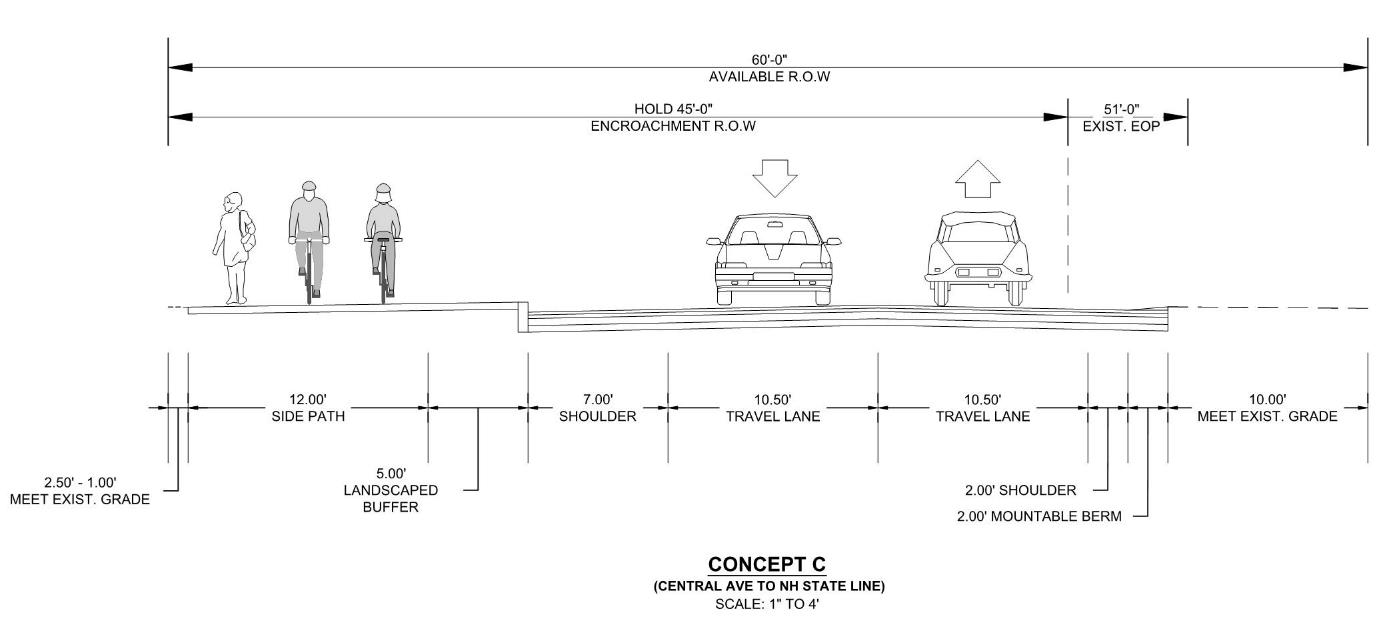 [Speaker Notes: Insert project name, location, file no.
Depending on complexity, may need to be multiple slides;]
North End Boulevard Reconstruction
Salisbury, MA | 607710
Alternatives
Concept C - Shared Use Path
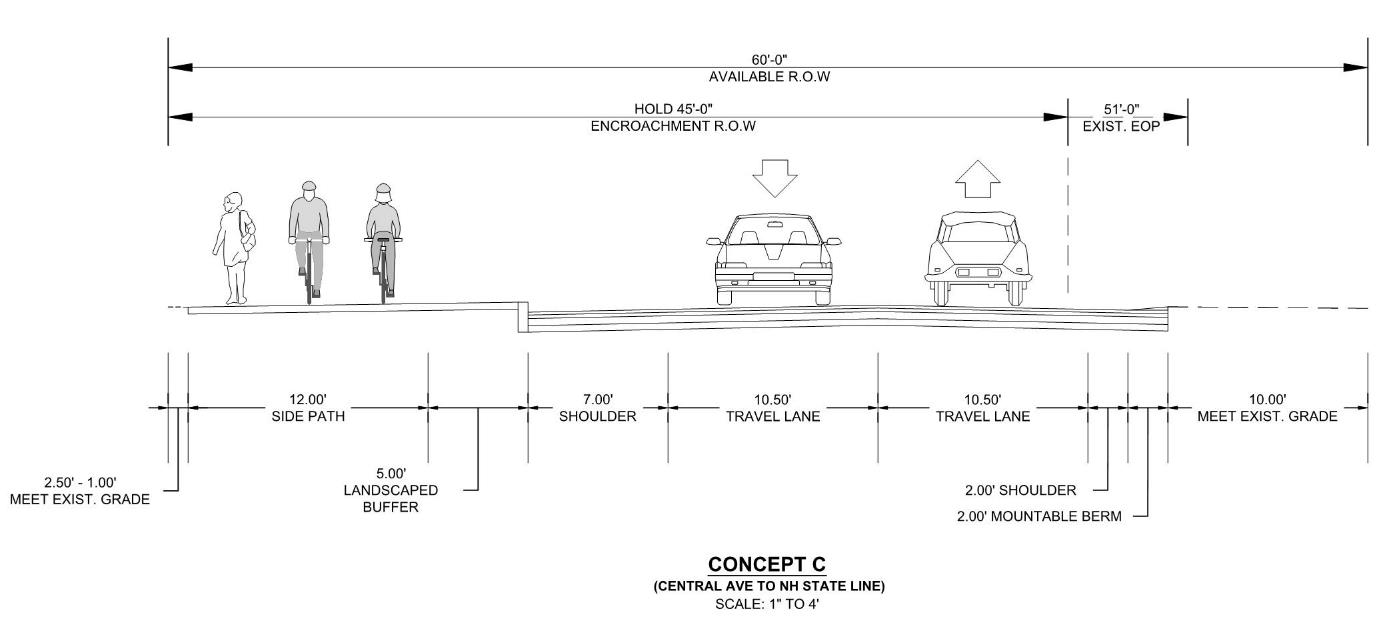 [Speaker Notes: Insert project name, location, file no.
Depending on complexity, may need to be multiple slides;]
North End Boulevard Reconstruction
Salisbury, MA | 607710
Alternatives
Concept C - Shared Use Path
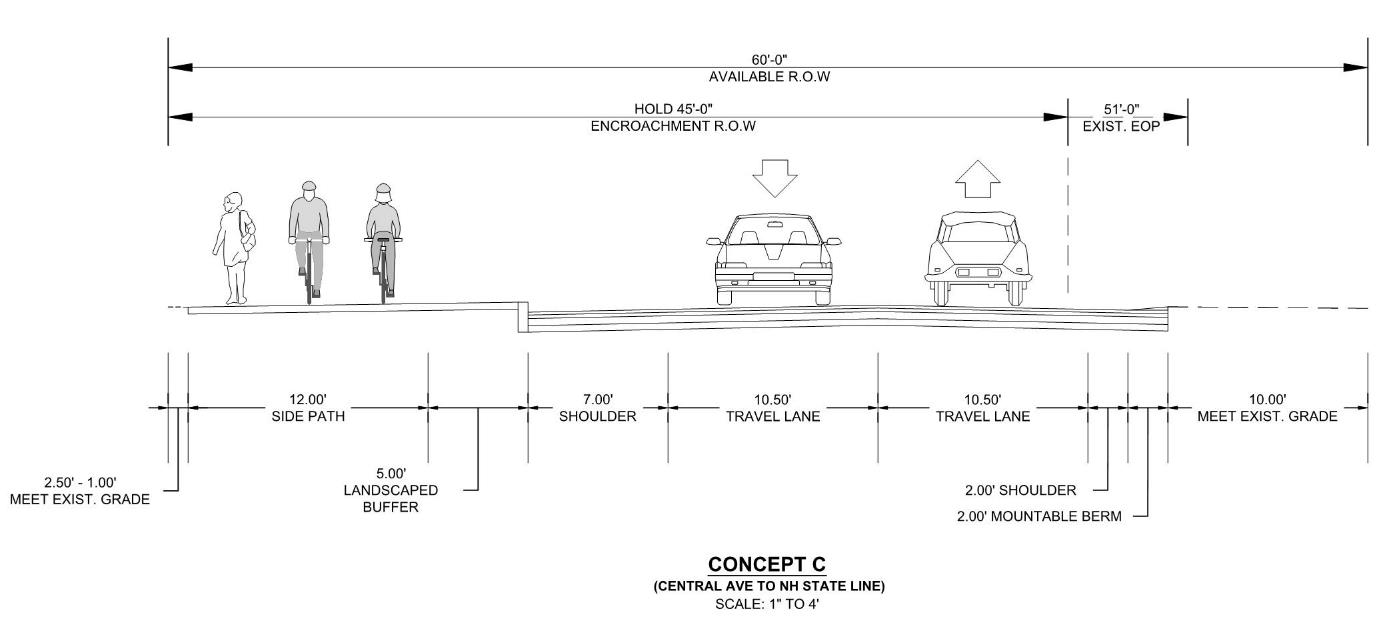 [Speaker Notes: Insert project name, location, file no.
Depending on complexity, may need to be multiple slides;]
North End Boulevard Reconstruction
Salisbury, MA | 607710
Alternatives
Concept C - Shared Use Path
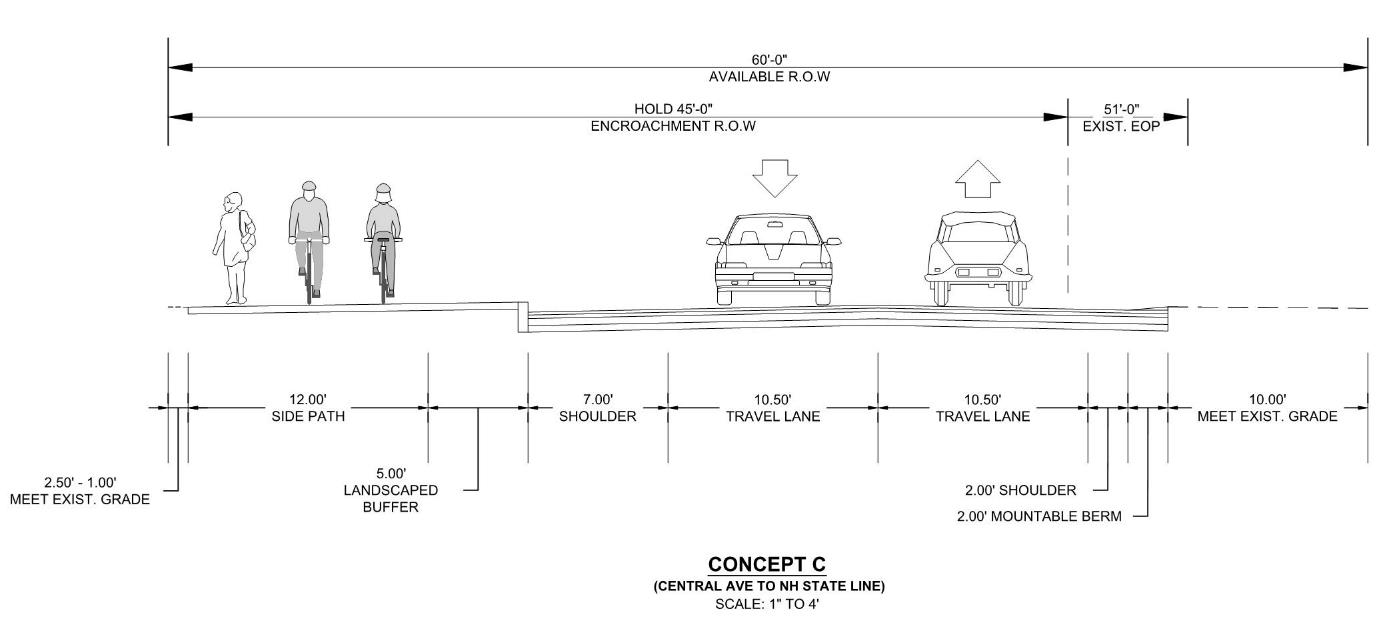 [Speaker Notes: Insert project name, location, file no.
Depending on complexity, may need to be multiple slides;]
North End Boulevard Reconstruction
Salisbury, MA | 607710
Alternatives
Concept C - Shared Use Path
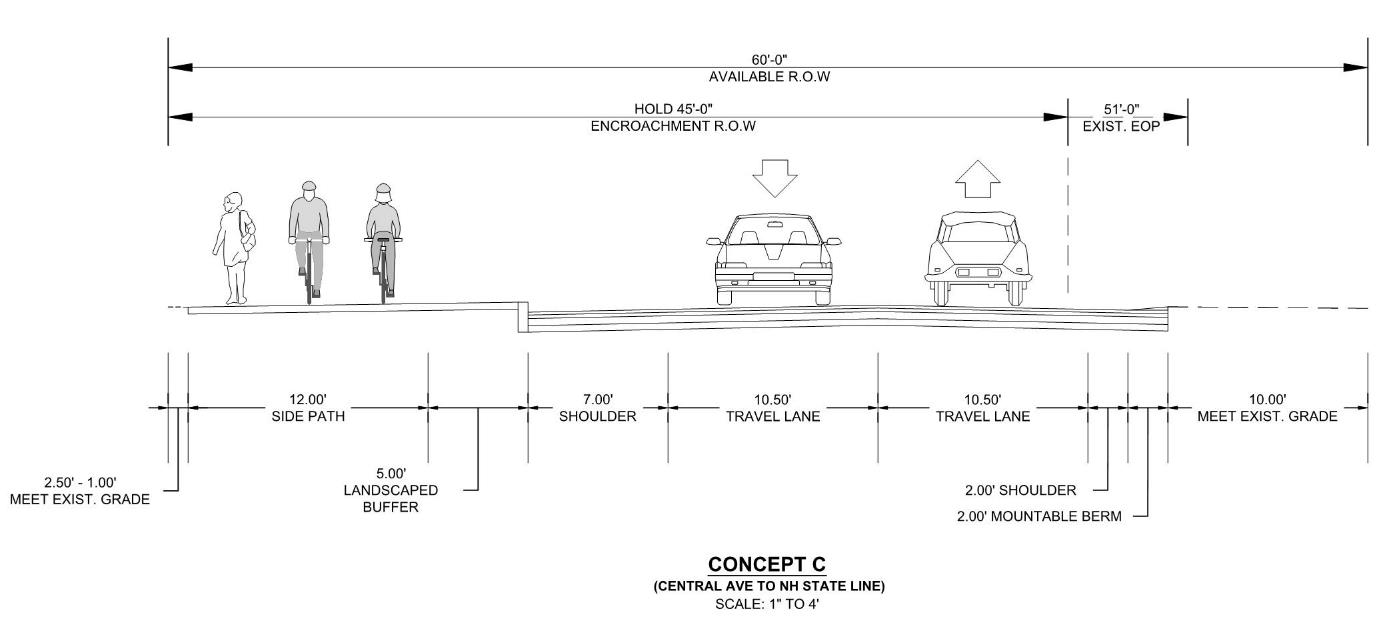 [Speaker Notes: Insert project name, location, file no.
Depending on complexity, may need to be multiple slides;]
North End Boulevard Reconstruction
Salisbury, MA | 607710
Alternatives
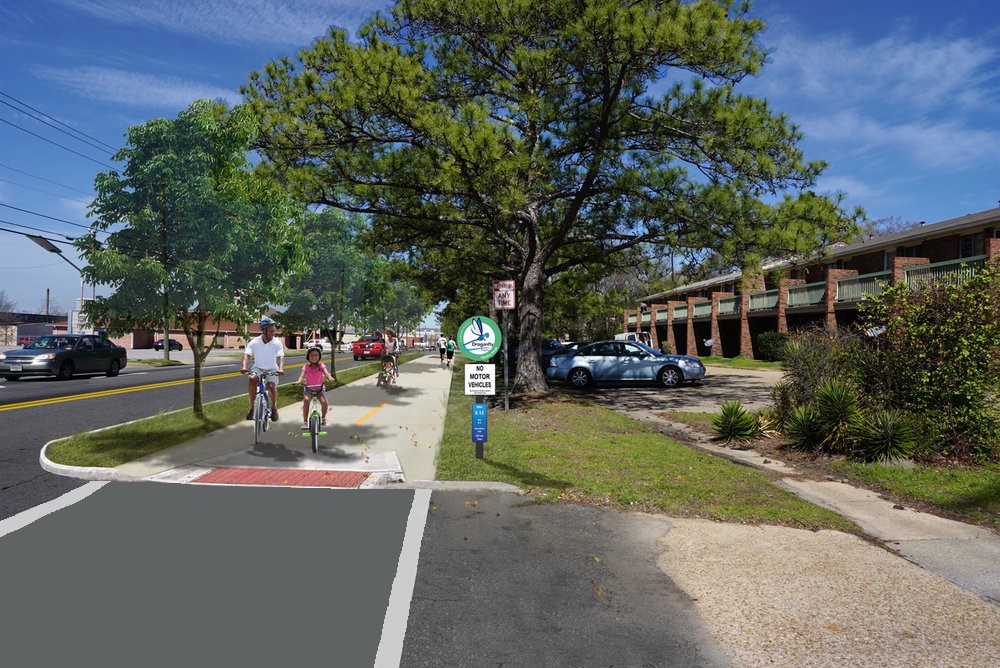 [Speaker Notes: Insert project name, location, file no.
Depending on complexity, may need to be multiple slides;]
North End Boulevard Reconstruction
Salisbury, MA | 607710
Alternatives
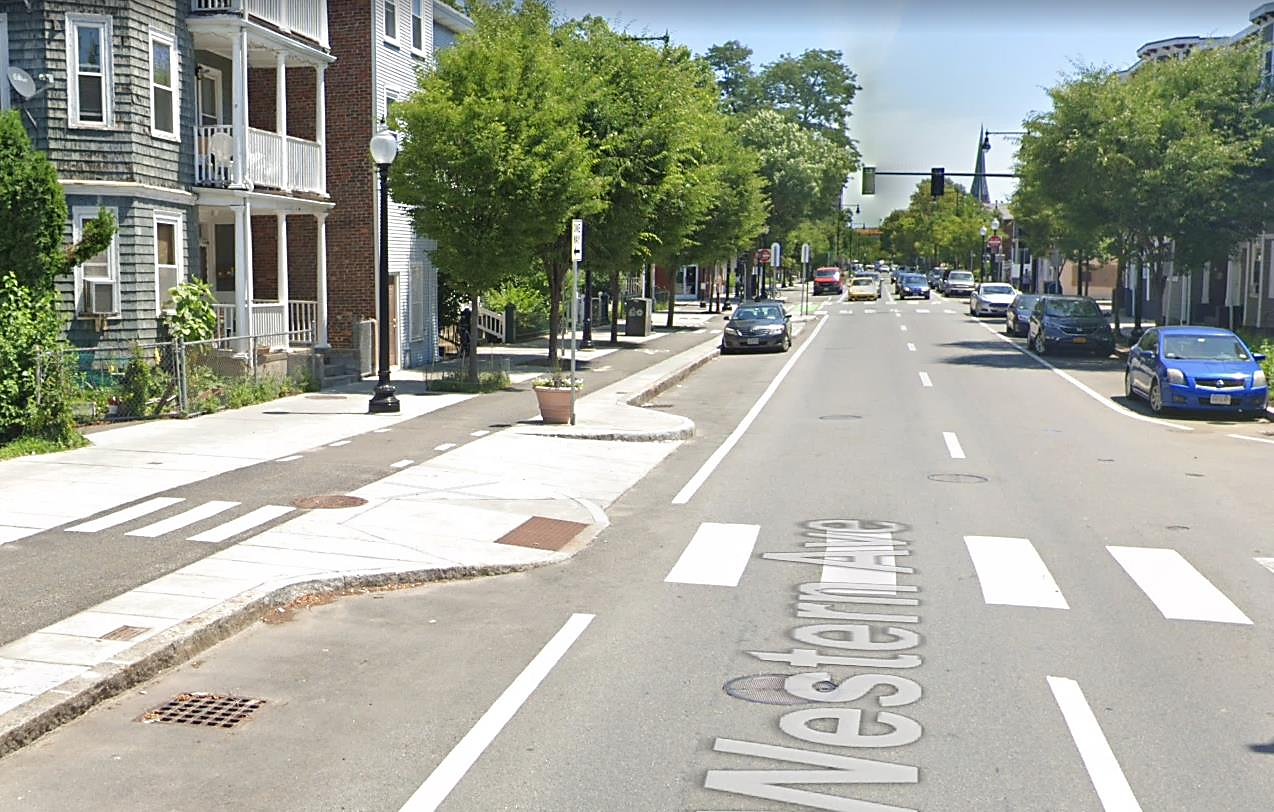 [Speaker Notes: Insert project name, location, file no.
Depending on complexity, may need to be multiple slides;]
North End Boulevard Reconstruction
Salisbury, MA | 607710
Alternatives
Concept C – Shared Use Path
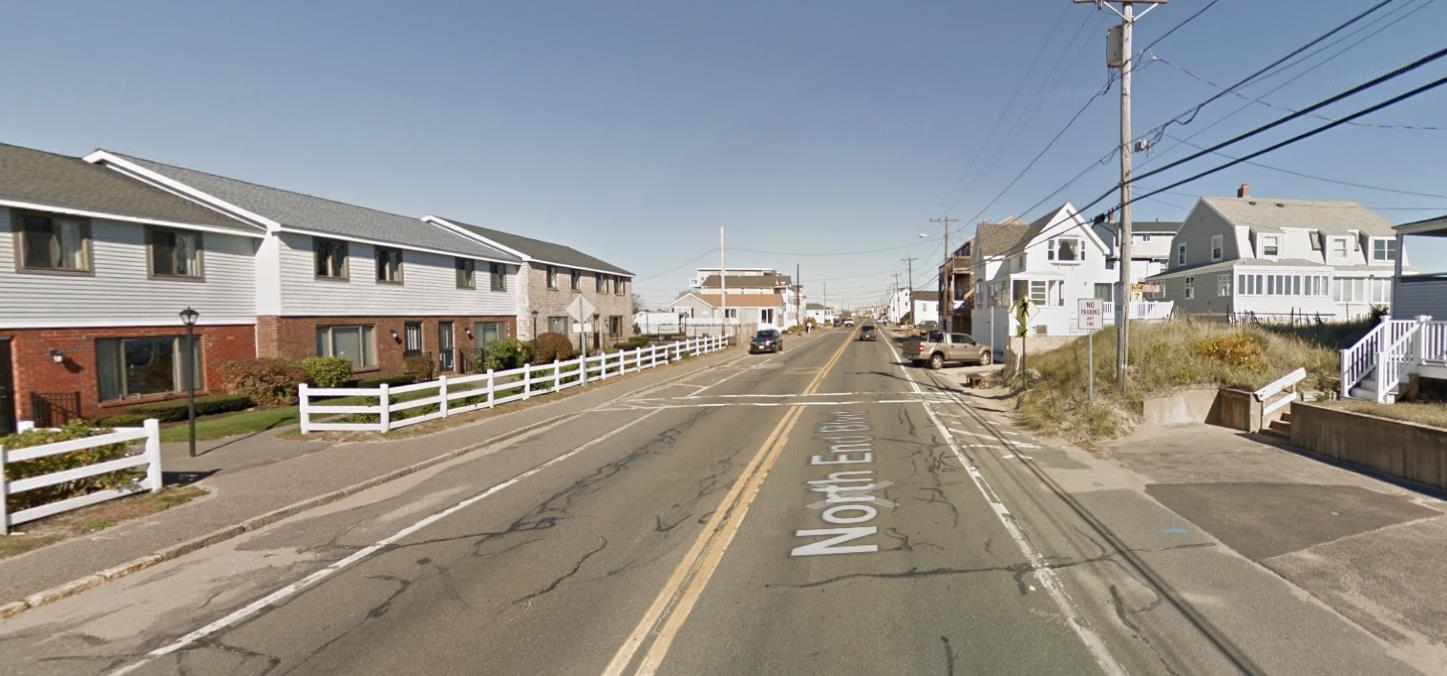 [Speaker Notes: Insert project name, location, file no.
Depending on complexity, may need to be multiple slides;]
North End Boulevard Reconstruction
Salisbury, MA | 607710
Alternatives
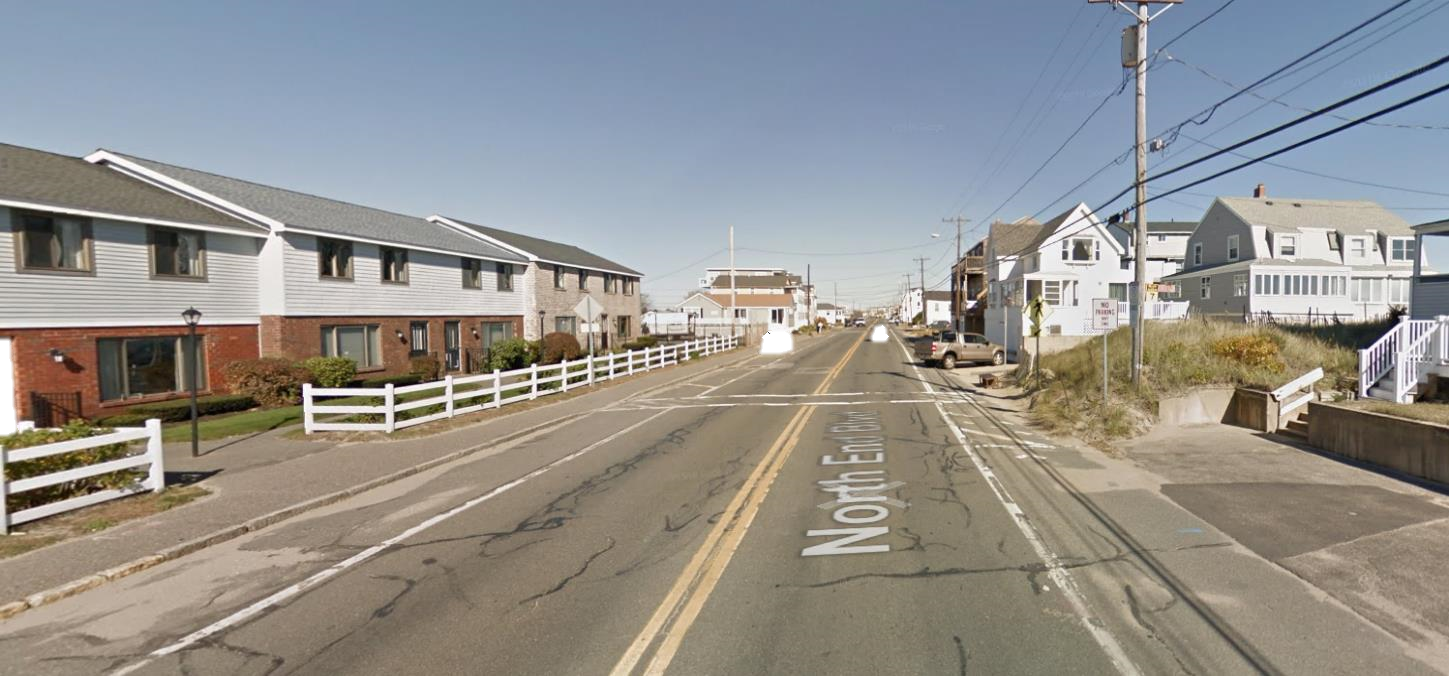 Concept C – Shared Use Path
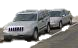 [Speaker Notes: Insert project name, location, file no.
Depending on complexity, may need to be multiple slides;]
North End Boulevard Reconstruction
Salisbury, MA | 607710
Alternatives
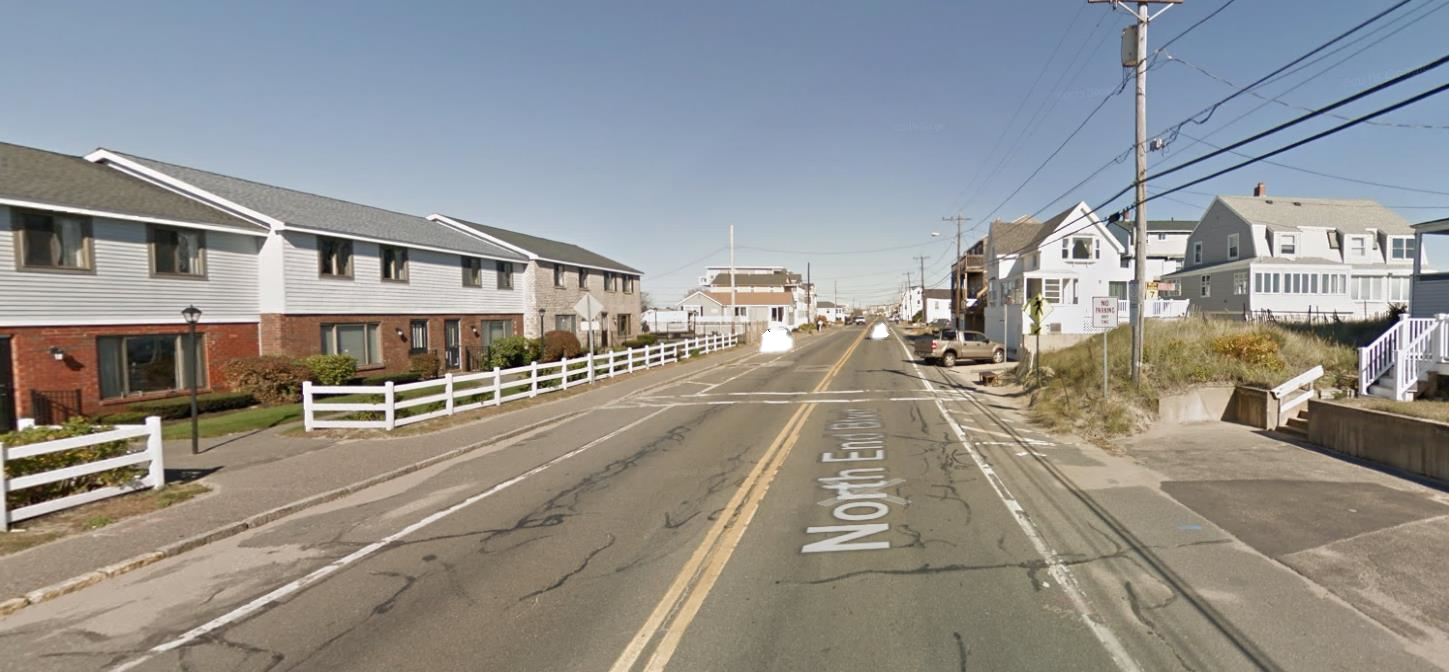 Concept C – Shared Use Path
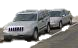 [Speaker Notes: Insert project name, location, file no.
Depending on complexity, may need to be multiple slides;]
North End Boulevard Reconstruction
Salisbury, MA | 607710
Alternatives
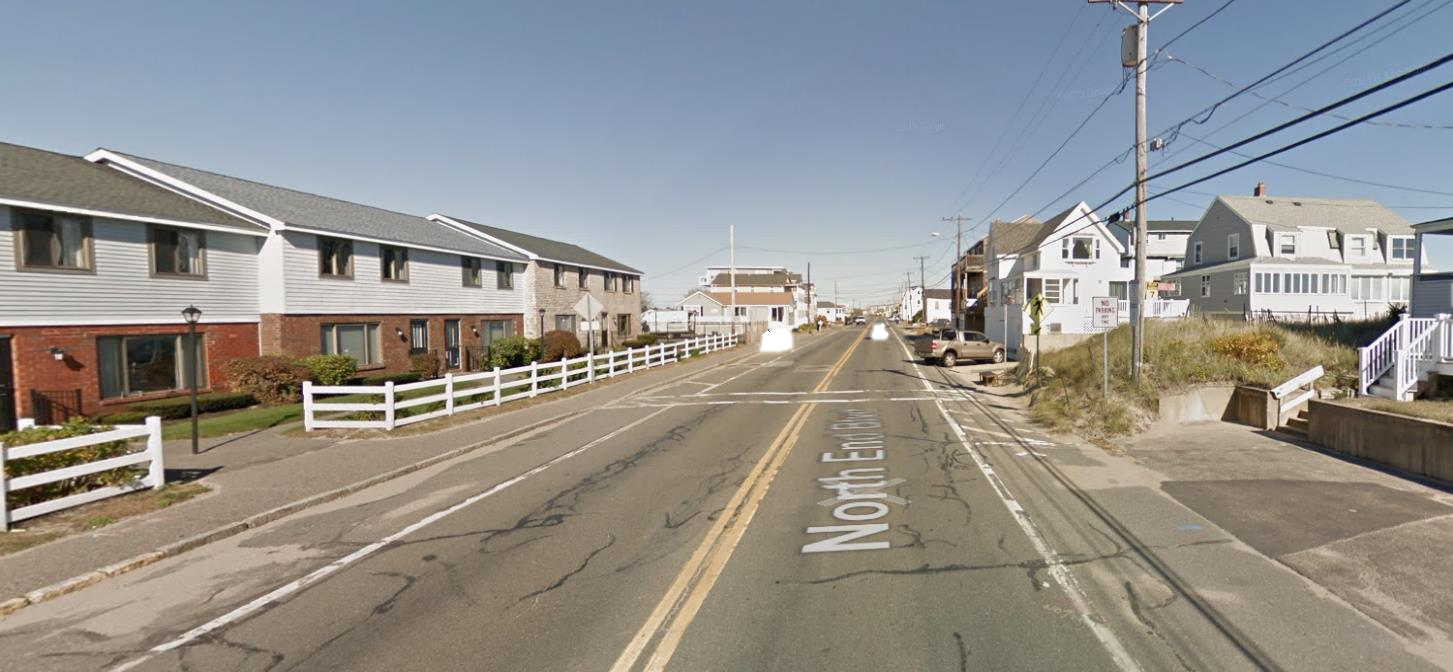 Concept C – Shared Use Path
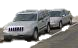 [Speaker Notes: Insert project name, location, file no.
Depending on complexity, may need to be multiple slides;]
North End Boulevard Reconstruction
Salisbury, MA | 607710
Alternatives
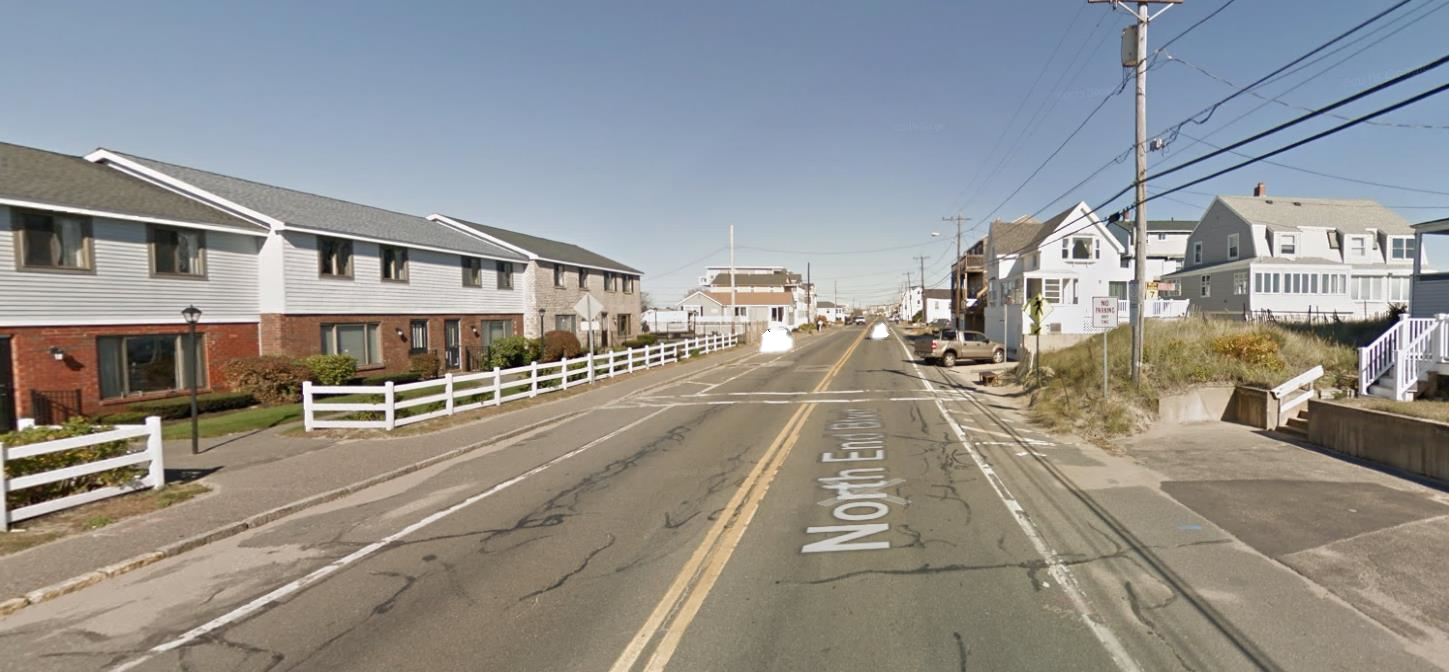 Concept C – Shared Use Path
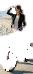 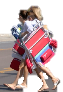 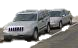 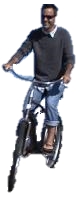 [Speaker Notes: Insert project name, location, file no.
Depending on complexity, may need to be multiple slides;]
North End Boulevard Reconstruction
Salisbury, MA | 607710
Drainage Issues
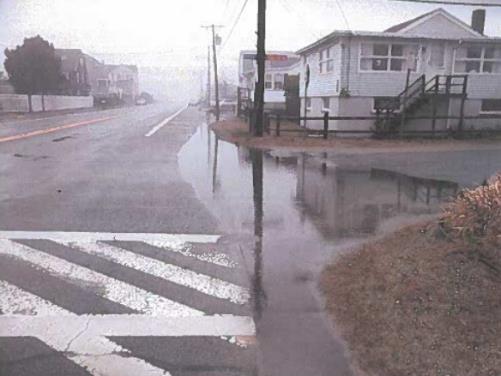 Rainwater Surface Ponding | 
Poorly Graded Roadway
Lack of Runoff Control
Lack of Drainage Structures
Undersized Drainage System | 
Undersized for Larger; More Intense Rainfall Events
Tidal Impacts
System Maintenance | 
Sediment Buildup in Structures and Pipes
Buried Outfalls
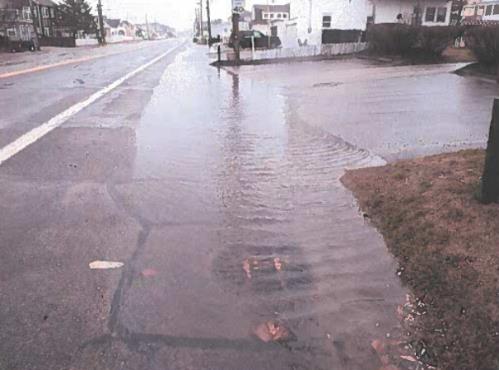 [Speaker Notes: To meet these goals, we have developed three concepts.]
North End Boulevard Reconstruction
Salisbury, MA | 607710
Drainage Recommendations
Reduce Surface Ponding | 
Provide Improved Edge Control 
Regrade Roadway 
Increase Number of Catch Basins
Improve Drainage System Capacity | 
Increase System Pipe Sizes
Improve Pipe Slopes
Install Tidal/Flap Gates at Outfalls
System Maintenance | 
Provide More Routine System Maintenance
Re-Establish Proper Outfall Conditions
[Speaker Notes: To meet these goals, we have developed three concepts.]
North End Boulevard Reconstruction
Salisbury, MA | 607710
.
Next Steps/Meeting
Selection of Preferred Alternative | 
Development of 25% Design Documents

Preform Right-of-Way Assessment | 
Evaluate Impacts
Determine if Takings or Easements are Needed
[Speaker Notes: Insert project name, location, file no.
List the next meeting info]
North End Boulevard Reconstruction
Salisbury, MA | 607710
Contact Information
Written Statement and Other Exhibits:
Mail-in:
Patricia A. Leavenworth, P.E., Chief Engineer
MassDOT
10 Park Plaza, Boston, MA 02116
Attention: Project Management, Project File No. 607710

Emailed to dot.feedback.highway@state.ma.us
Subject Line: Project Management, Project File No. 607710 

Statements and Exhibits for Inclusion in the Public Meeting Transcript must be postmarked no later than 10 business days after the Public Meeting
[Speaker Notes: Insert project name, location, file no.
Provide contact information]
Thank YouQ&A
North End Boulevard (Route 1A) Reconstruction
Salisbury, MA | 607710
PUBLIC MEETING
SALISBURY, MA
NOVEMBER 19| 7:00PM